IFREMER work-flow for production of CDIs data
M. Fichaut, IFREMER
Michèle Fichaut, IFREMER, SISMER
Data inventory : 234 606 CDIs from 137 labs
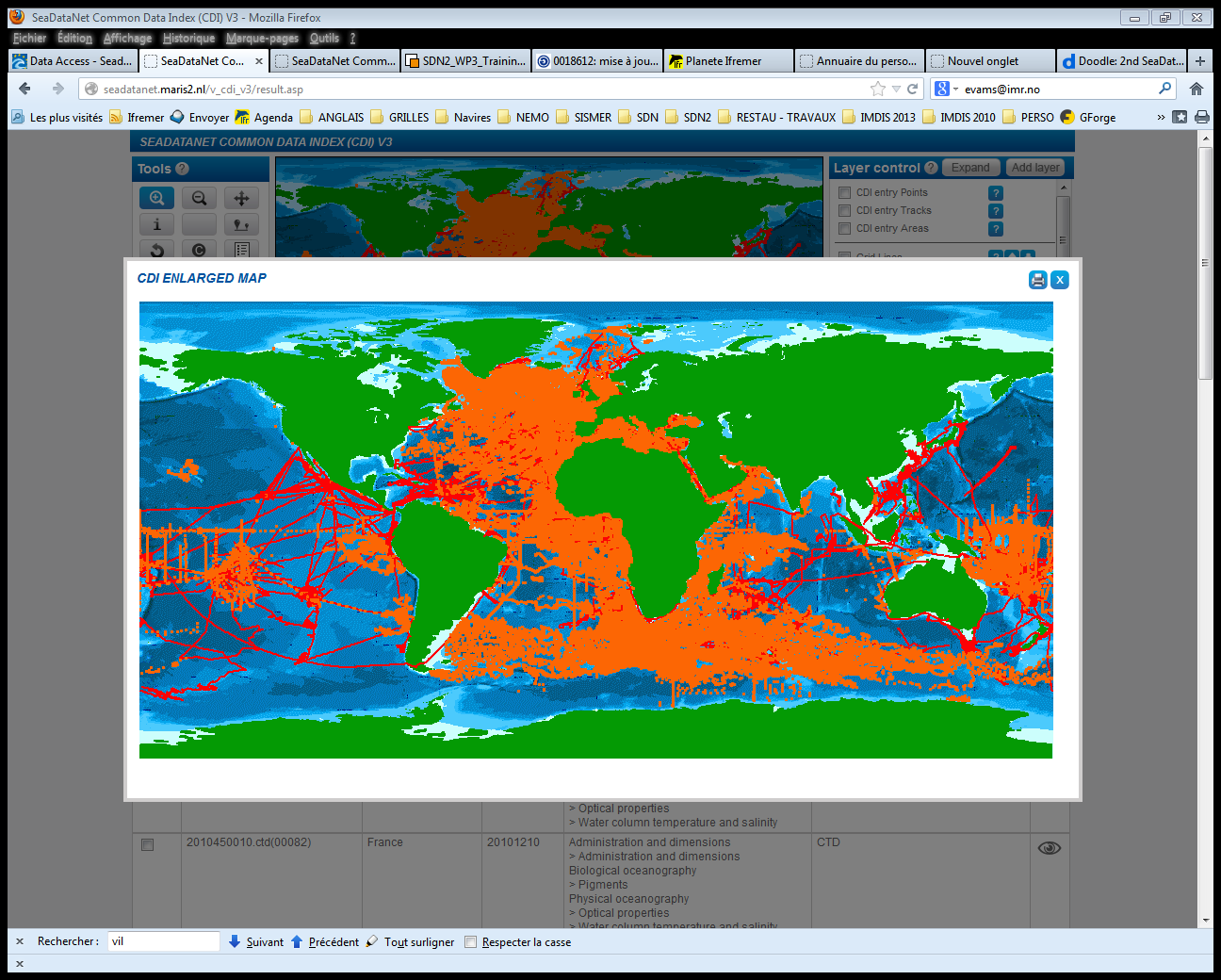 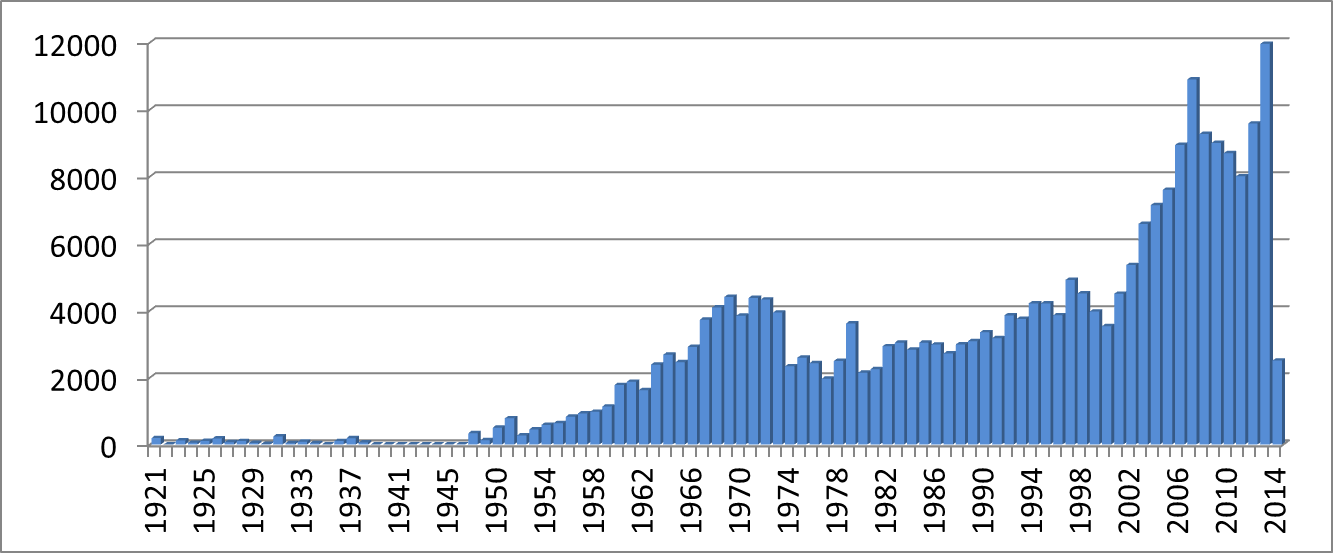 Two work flow descriptions
Delayed mode data
Physical and chemical data collected during French cruises : CTDs, Discrete water samples, Current meters,…
Near real time data
French Argo floats data
Work-flow – Phys/Chem data from French cruises
1. Input of CSR in IFREMER database
SISMER DB
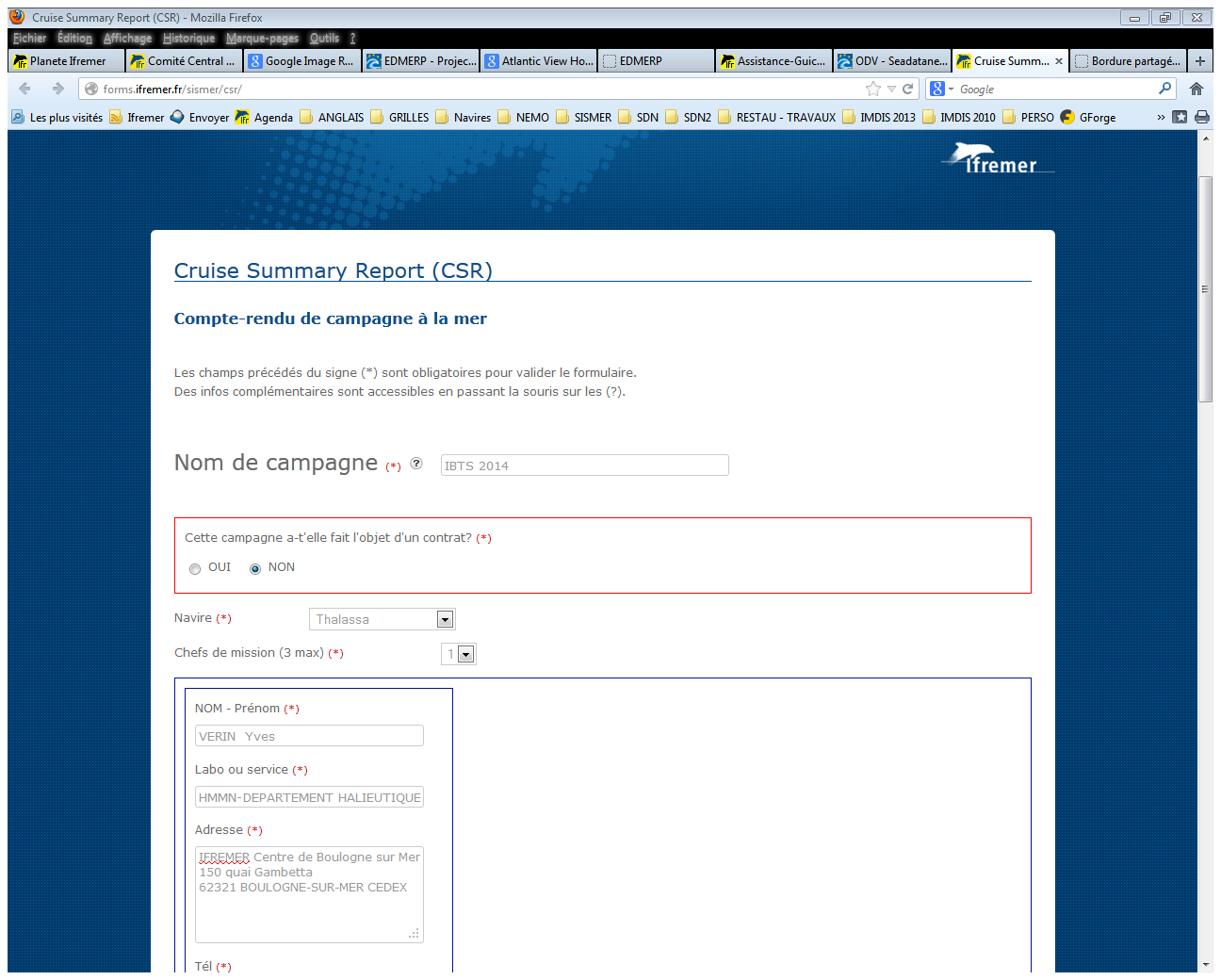 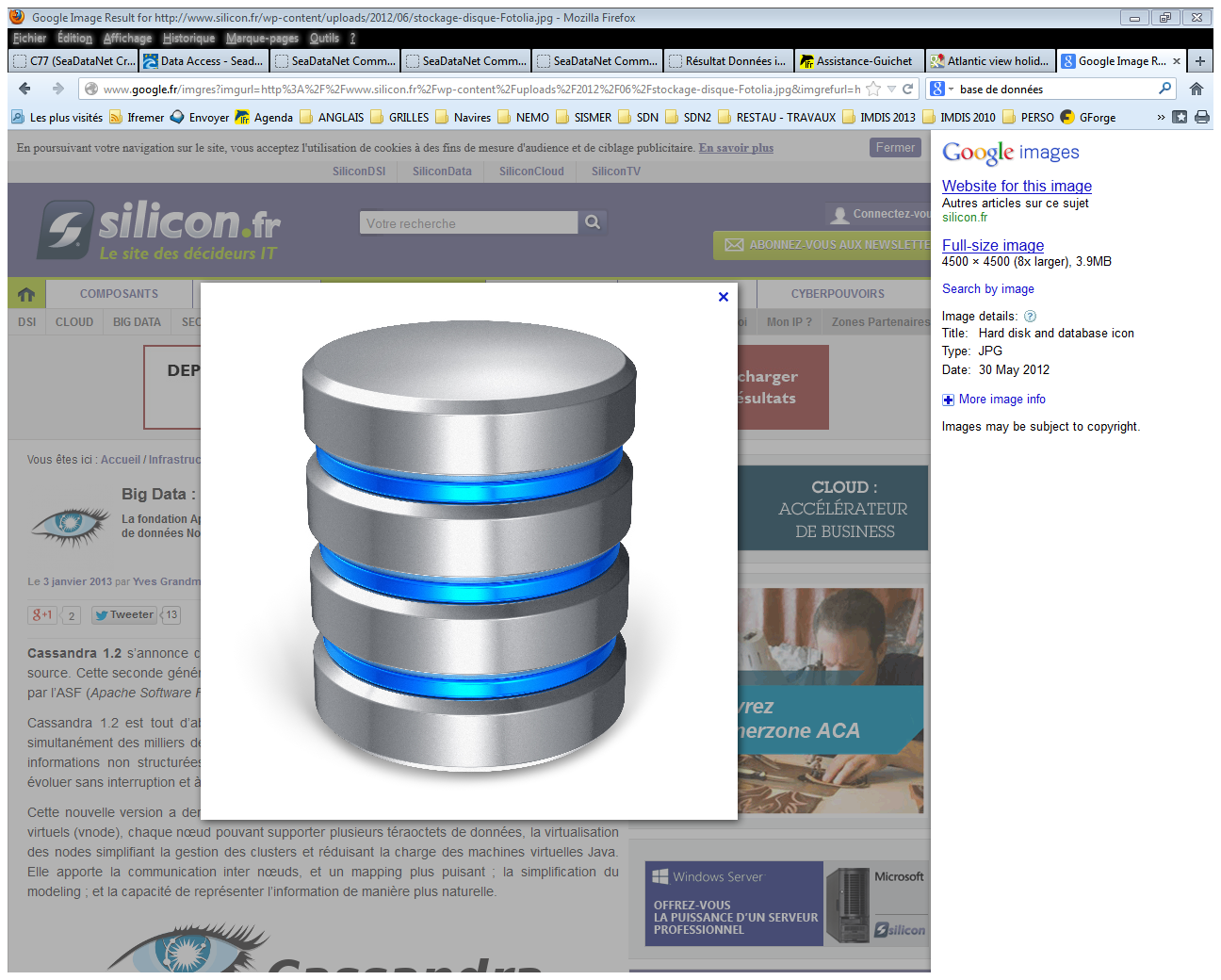 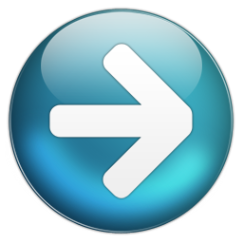 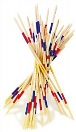 Once a year
SISMER DB         SDN CSR catalogue
Work-flow – Phys/Chem data from French cruises
2. Input of metadata linked to CSR’s (in // to step 1)
SISMER DB
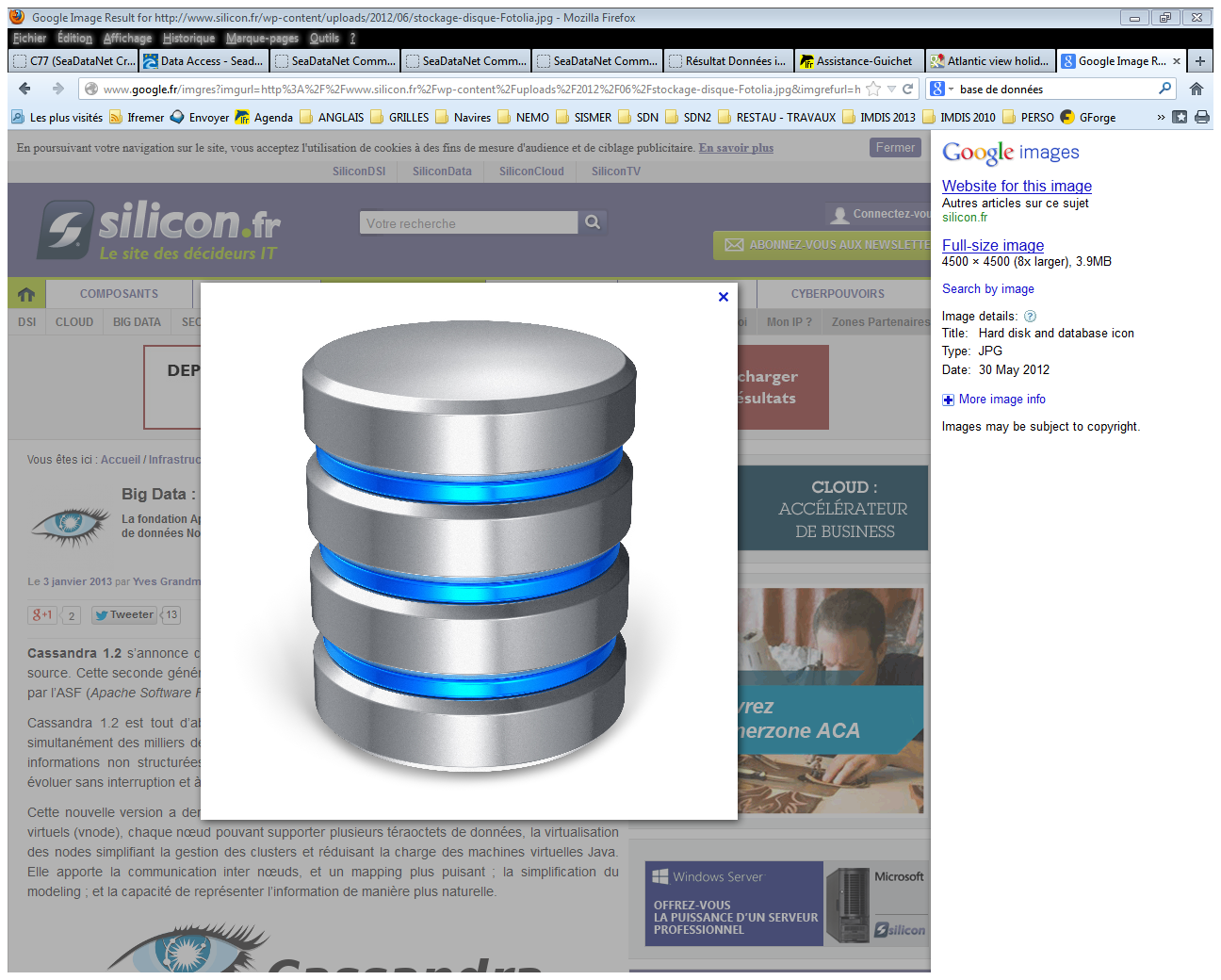 if
New project (EDMERP)
New Organisation (EDMO)
New dataset (EDMED)
New chief scientist
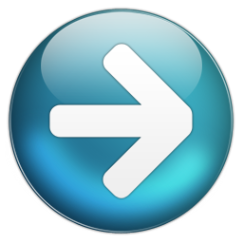 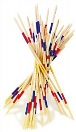 SISMER DB          SDN EDMO, EDMED and EDMERP catalogues
Work-flow – Phys/Chem data from French cruises
3. Data recovery from French laboratories 
From French CSRs                      Chief scientists
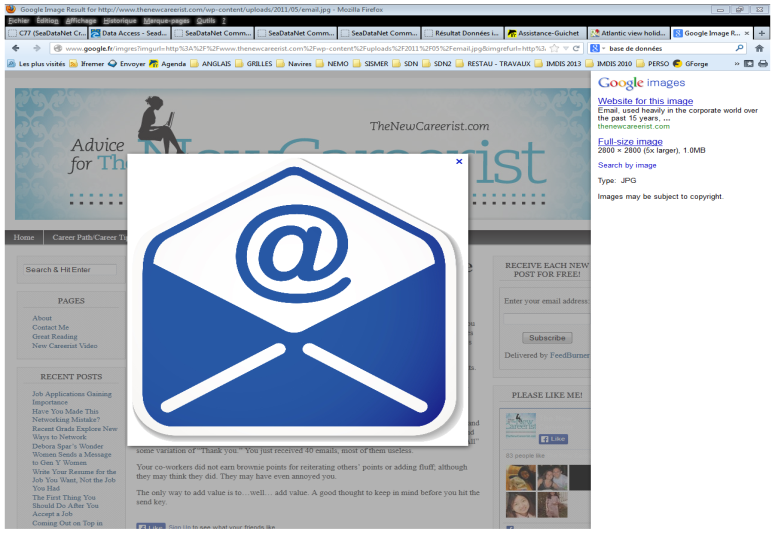 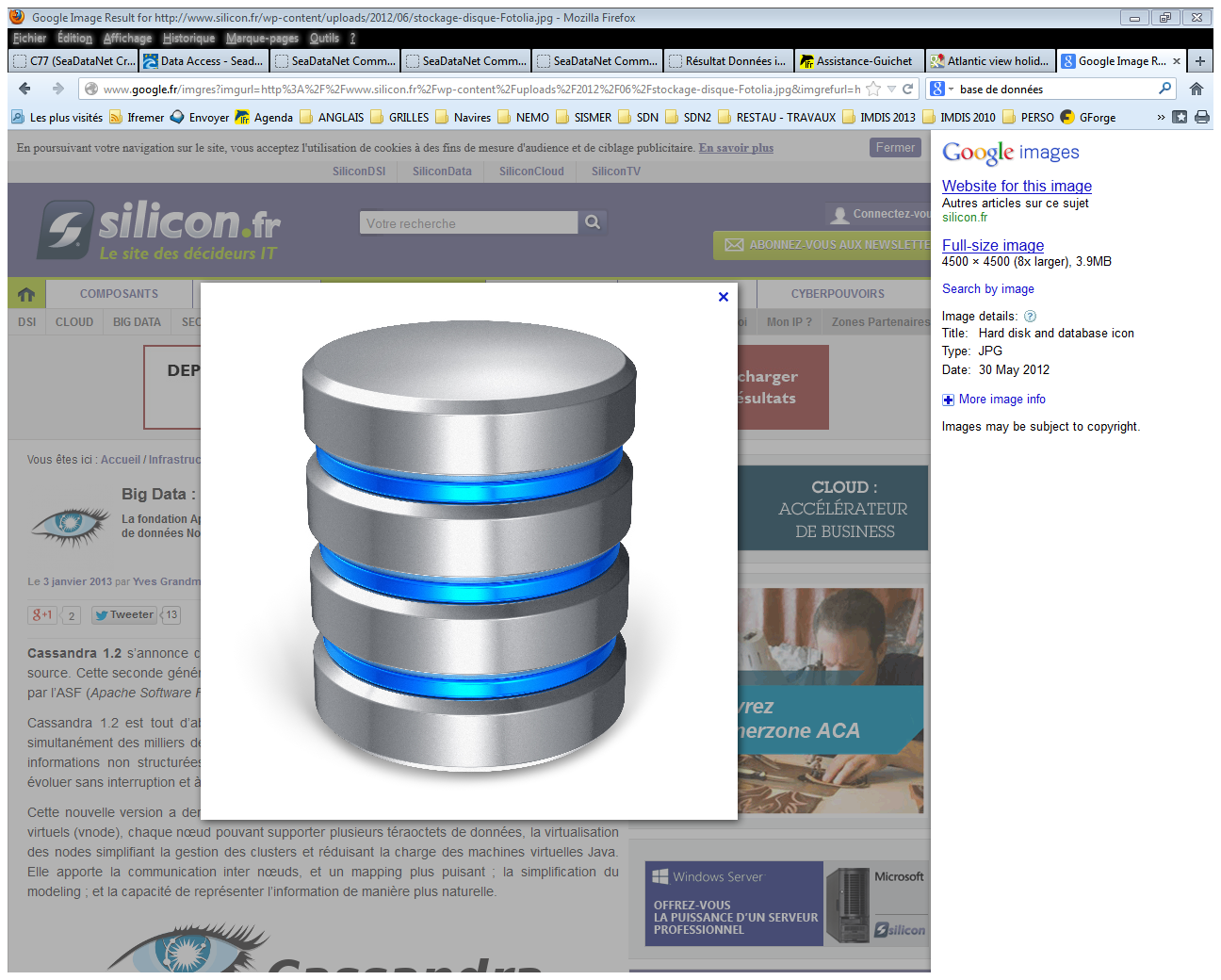 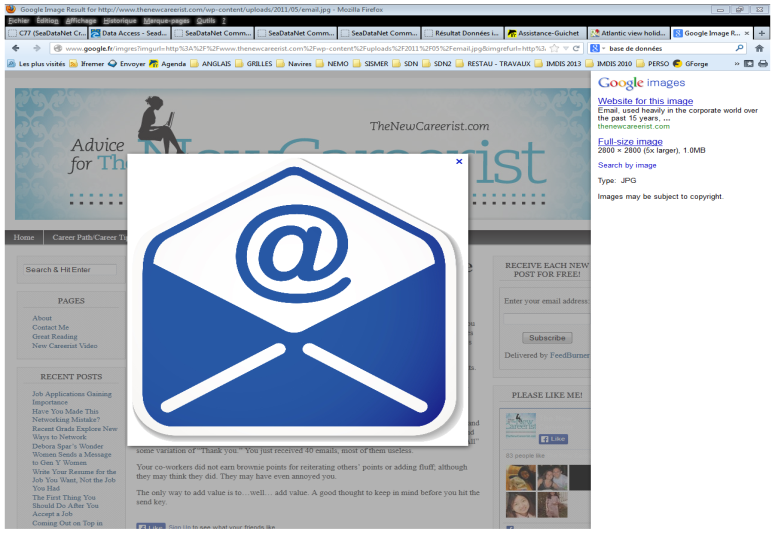 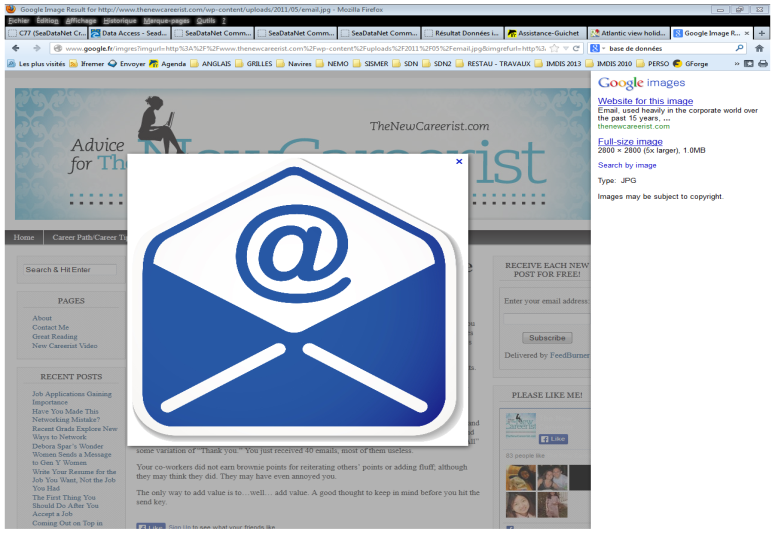 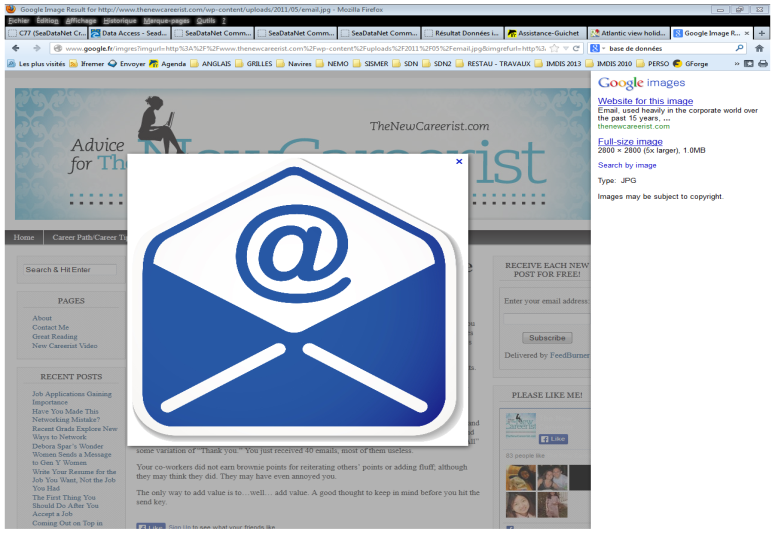 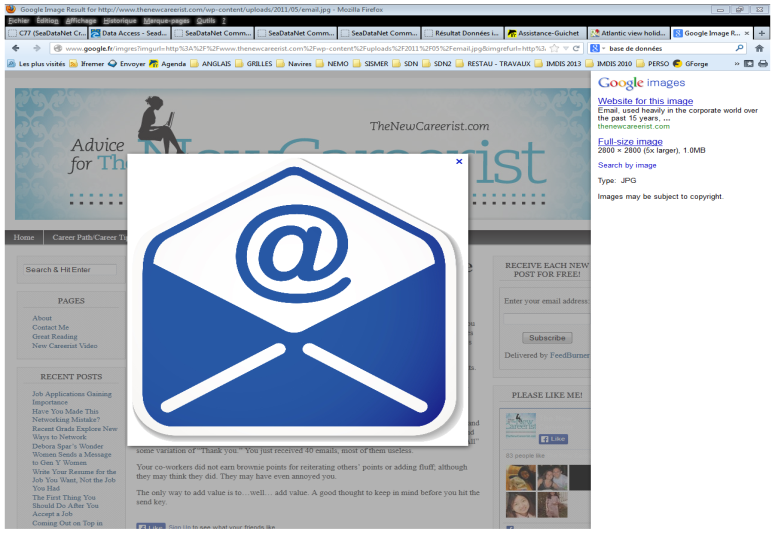 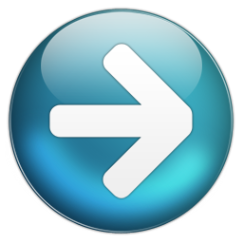 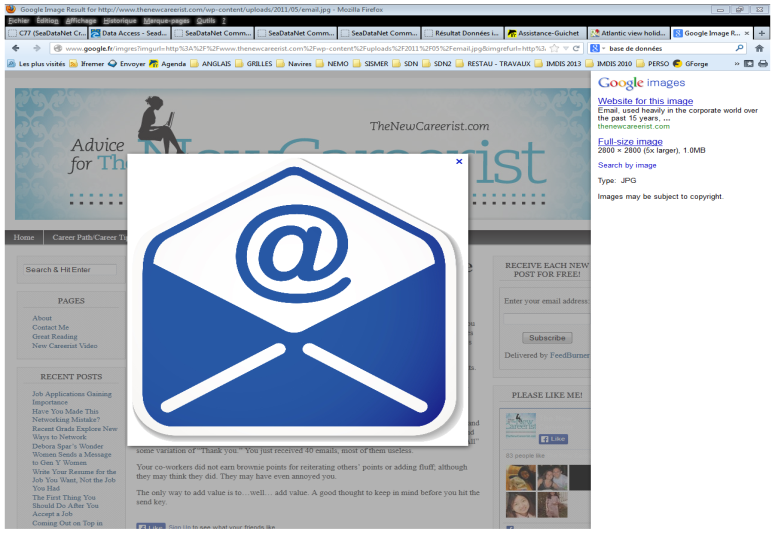 Once a year
SISMER DB
Work-flow – Phys/Chem data from French cruises
4. Reformating data files, per cruise and per data type
Files at format X                        Files at SDN format (MEDATLAS)
No standard vocabulary                          Standard SDN vocabulary
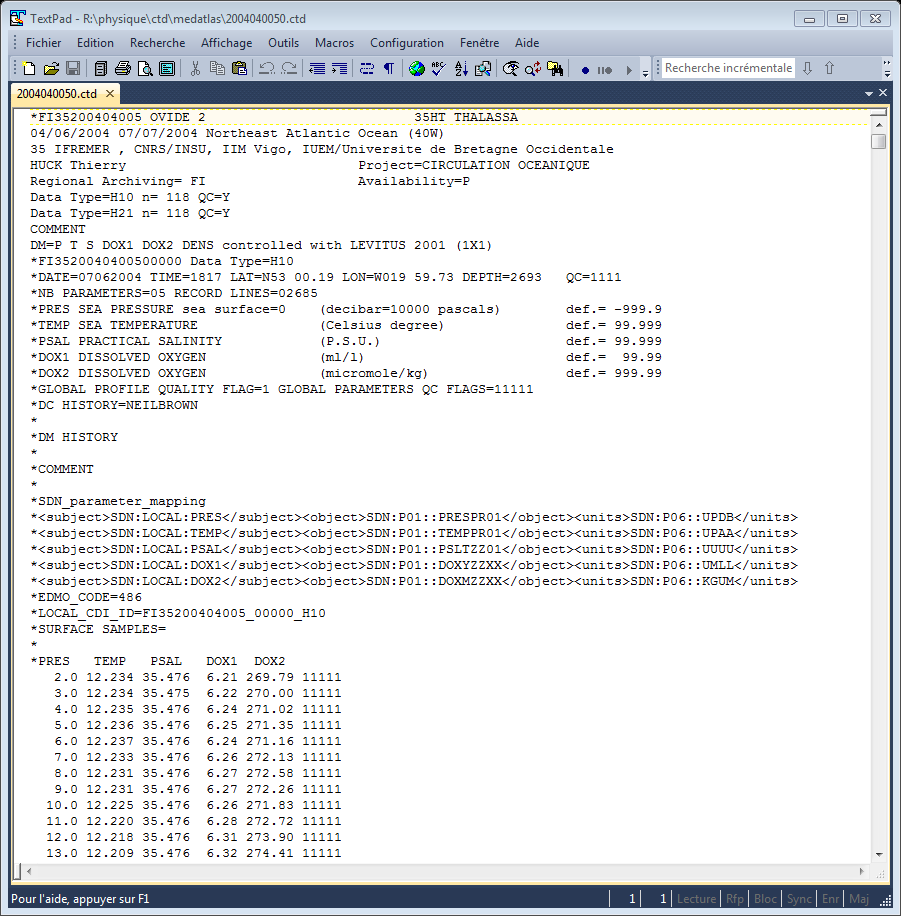 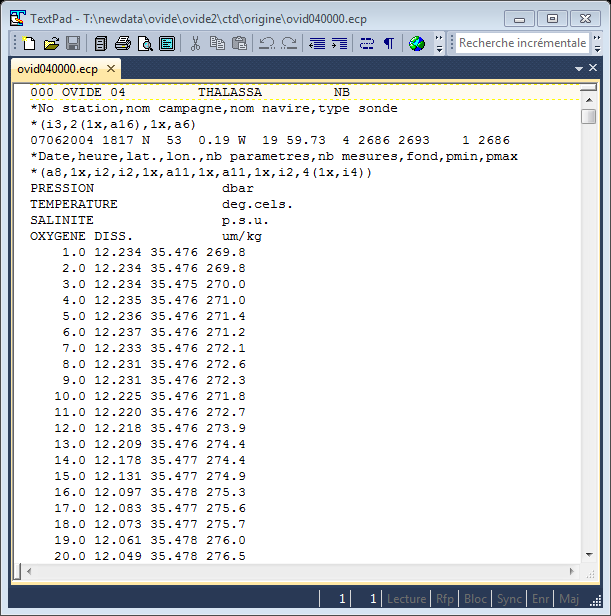 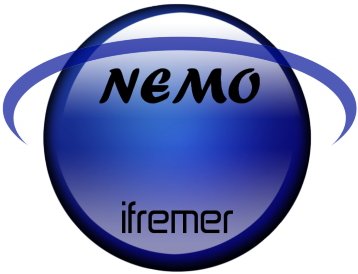 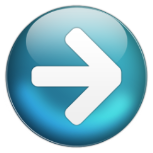 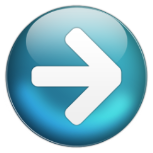 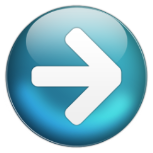 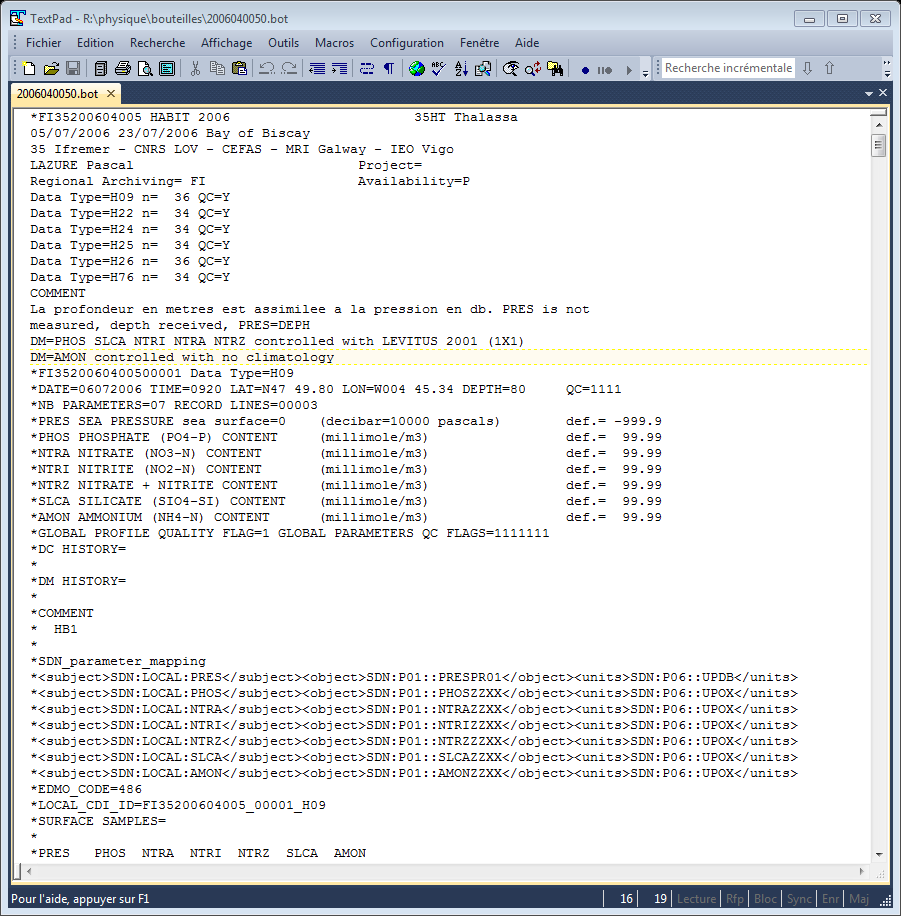 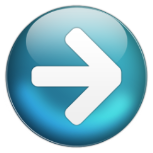 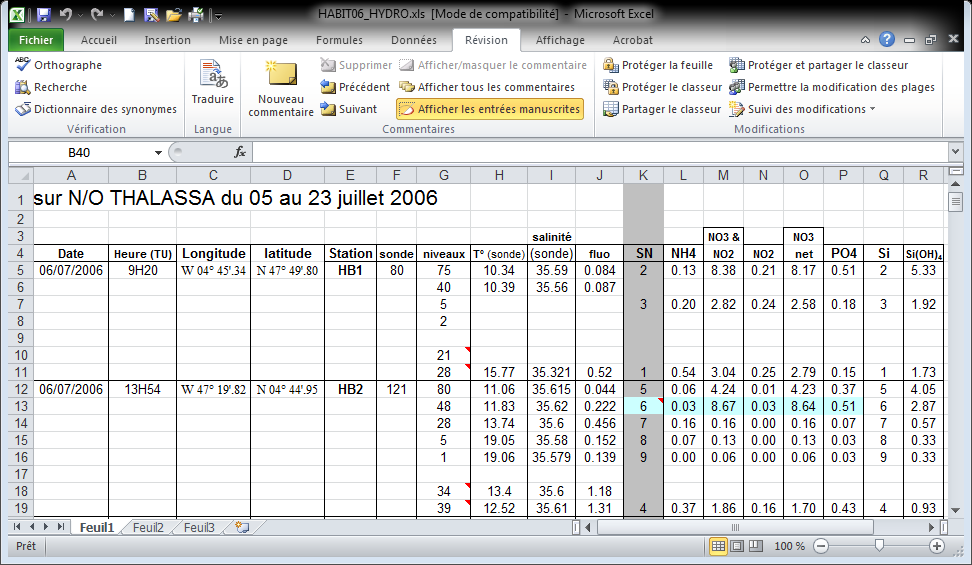 Work-flow – Phys/Chem data from French cruises
5. Quality checks (same flag scale than SDN), par data type (CTDs, Bottle…), cruise per cruise






                       IFREMER SCOOP Software
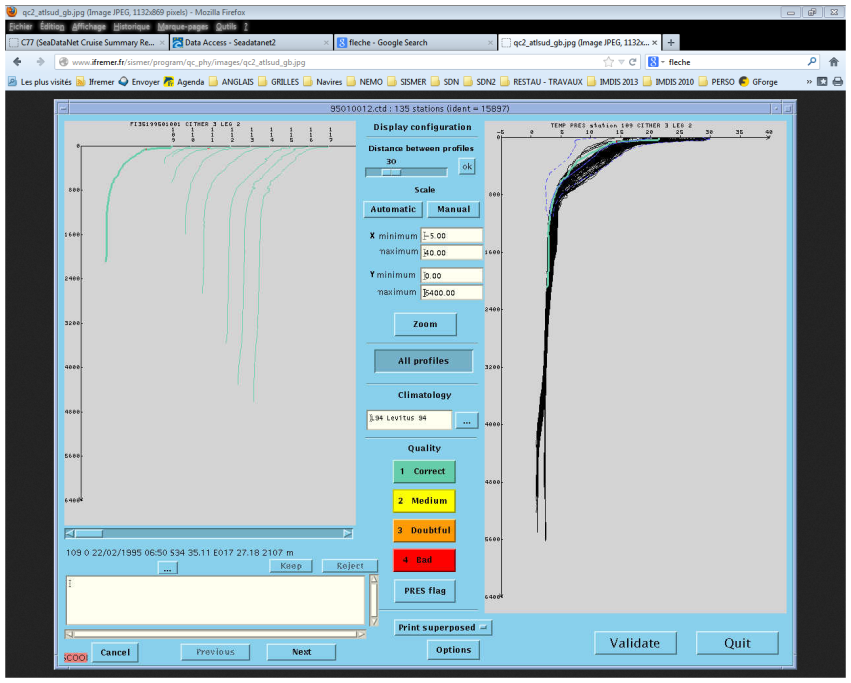 File format SDN
MEDATLAS
No QC
File format SDN
MEDATLAS
QC
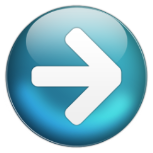 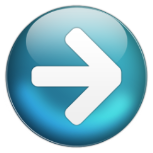 Work-flow – Phys/Chem data from French cruises
6. Archiving
DB SISMER
Metadata loading
in-house software
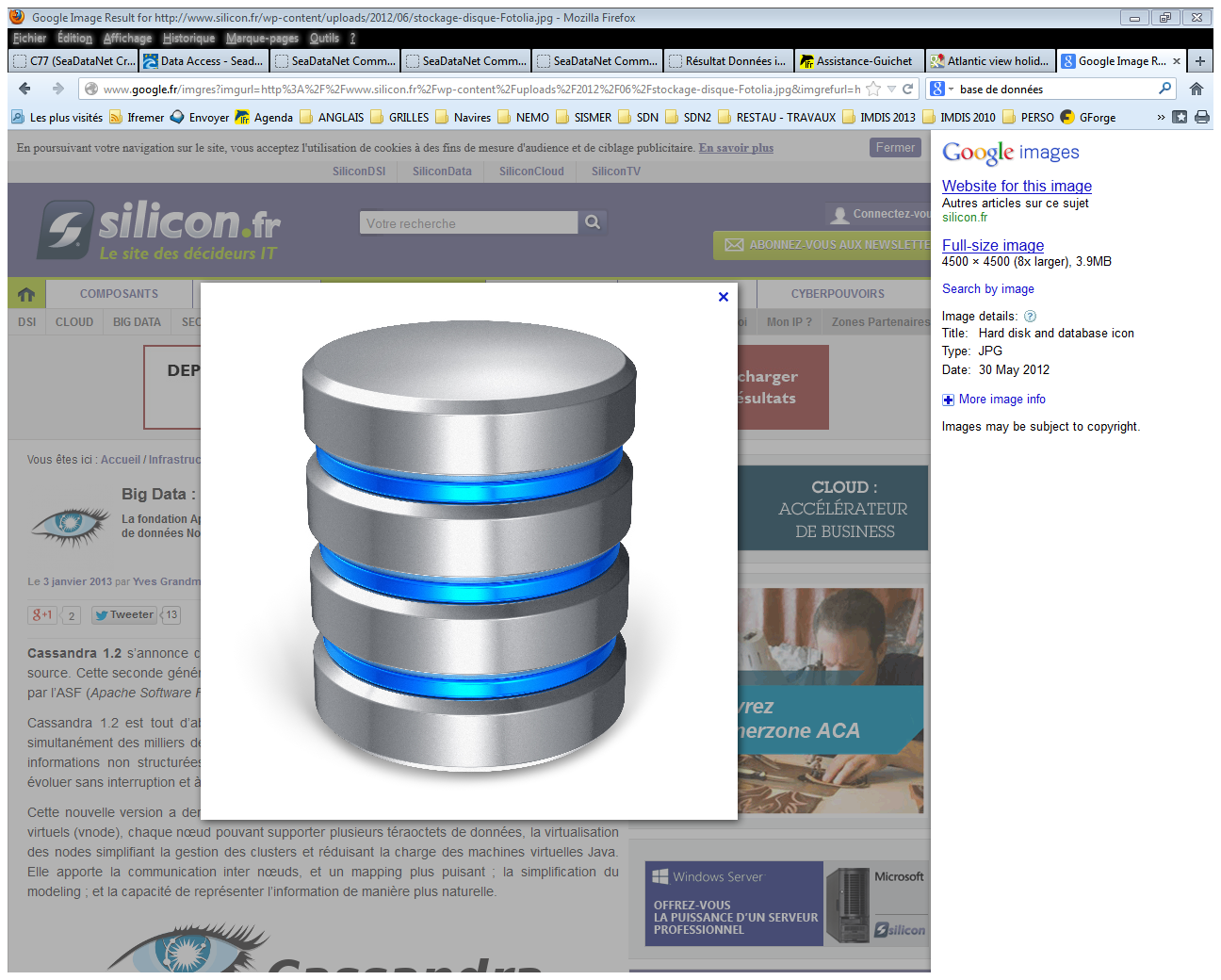 File format SDN
MEDATLAS
QC
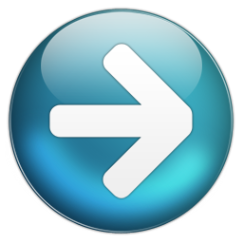 IFREMER server
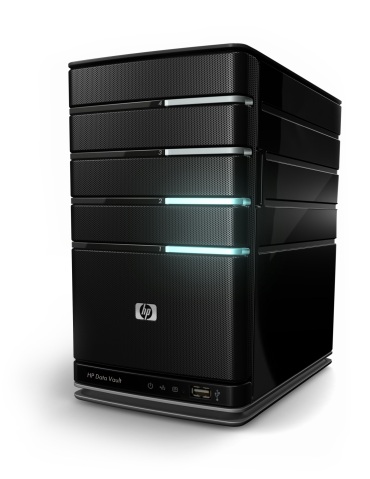 File archiving
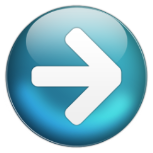 MEDATLAS files
Work-flow – Phys/Chem data from French cruises
7. CDIs XML generation, new data and updated data (timestamp in the DB)
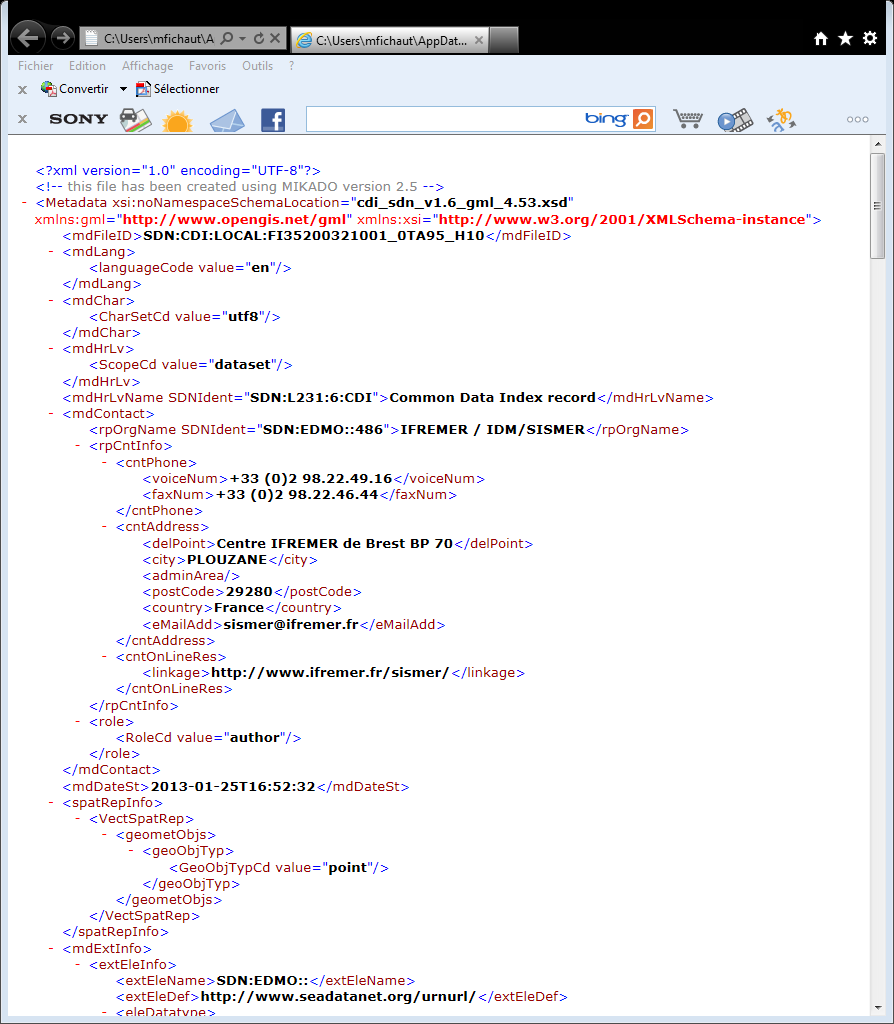 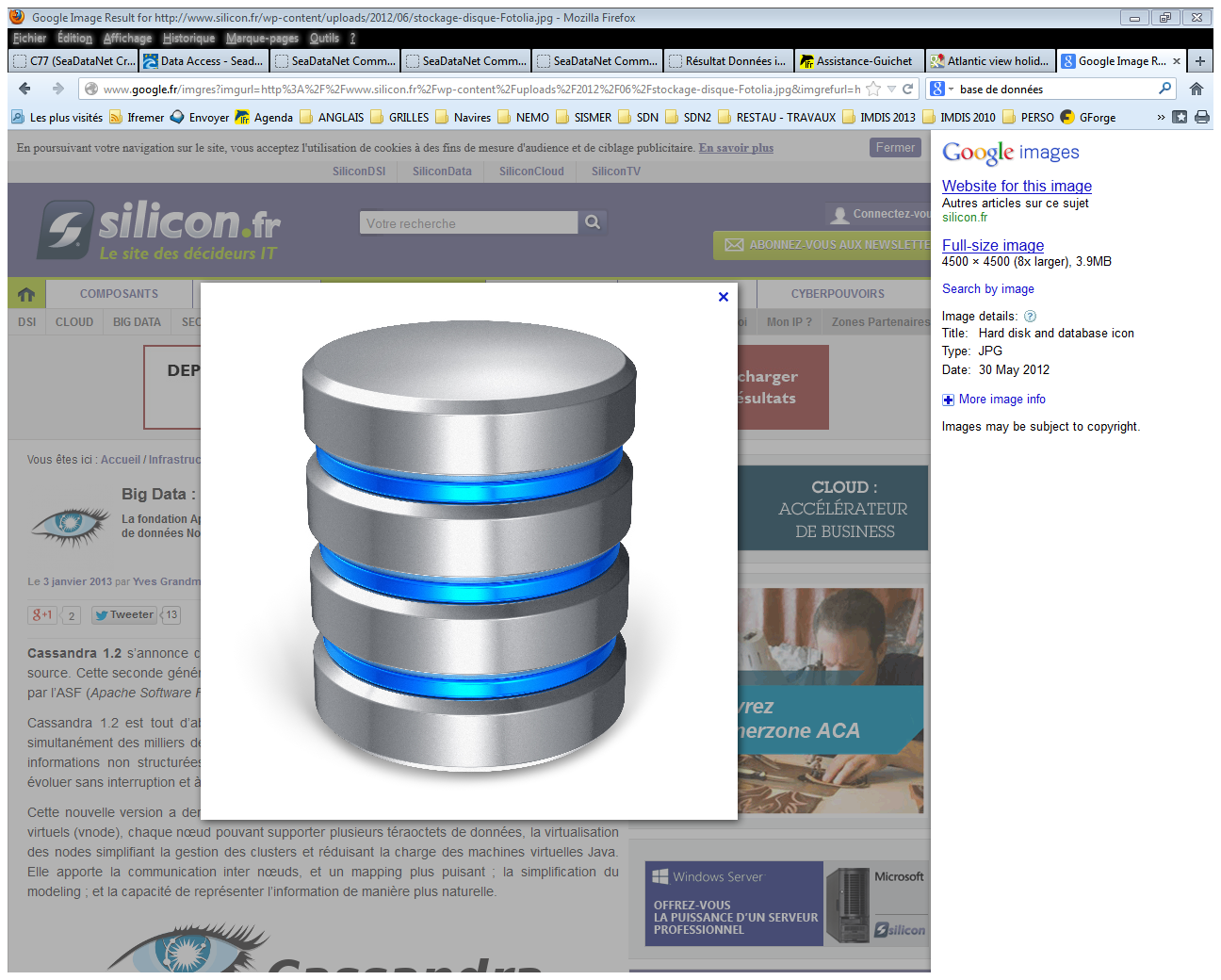 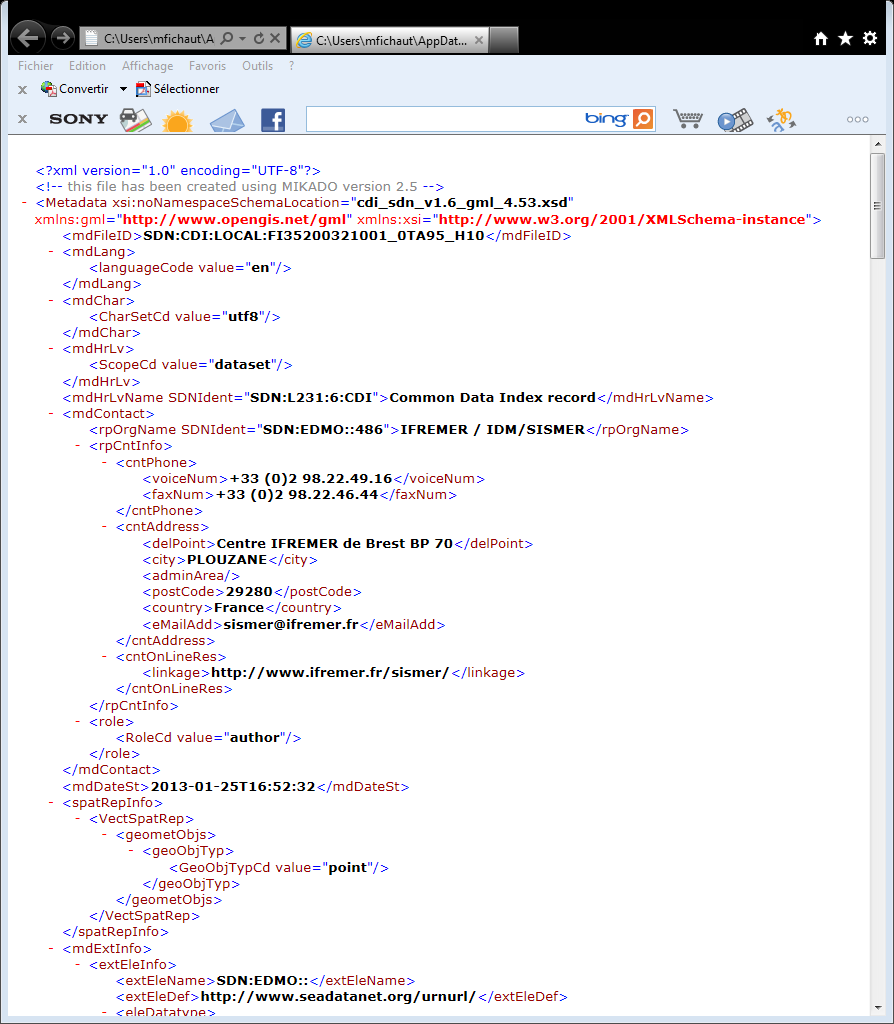 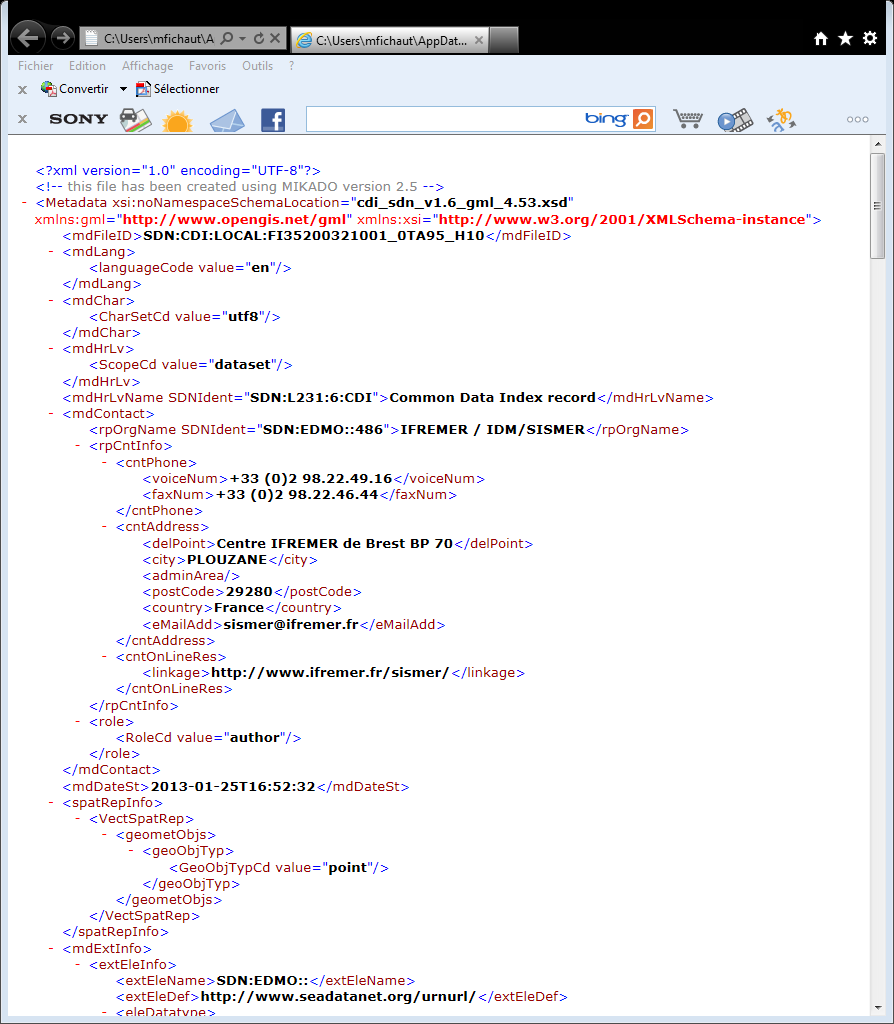 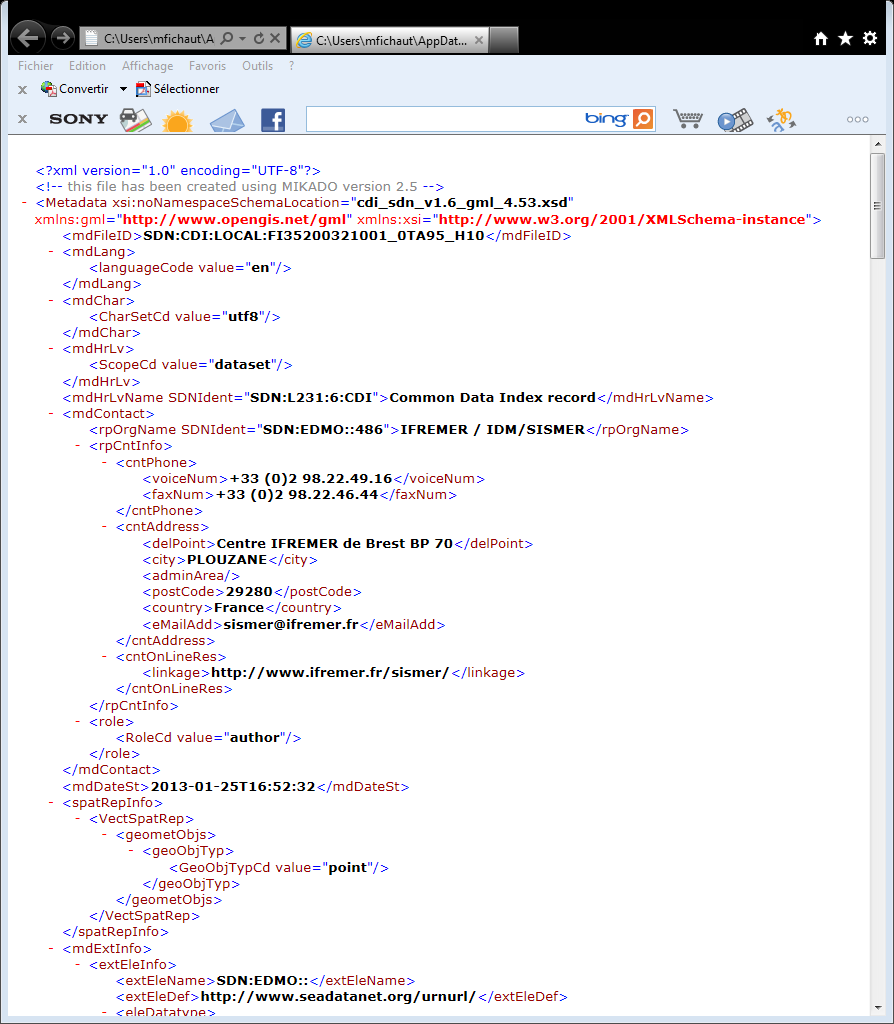 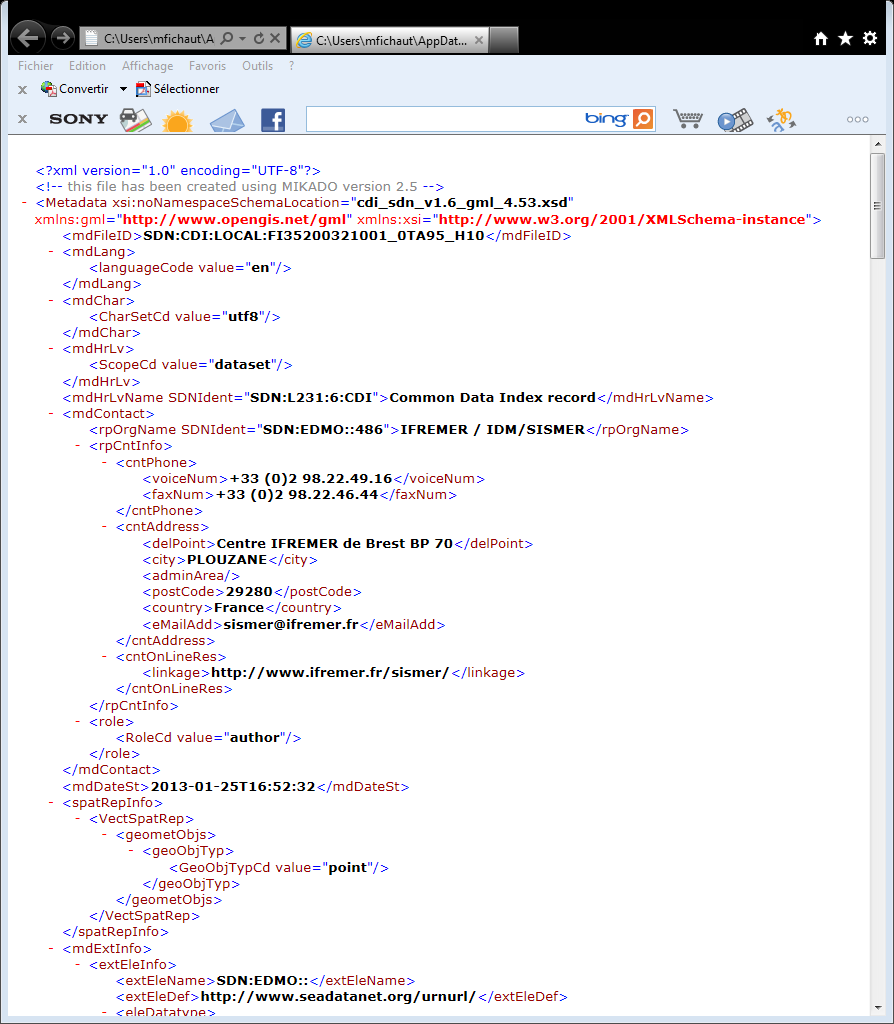 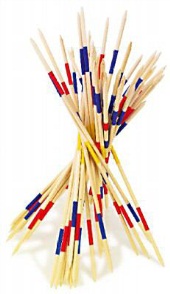 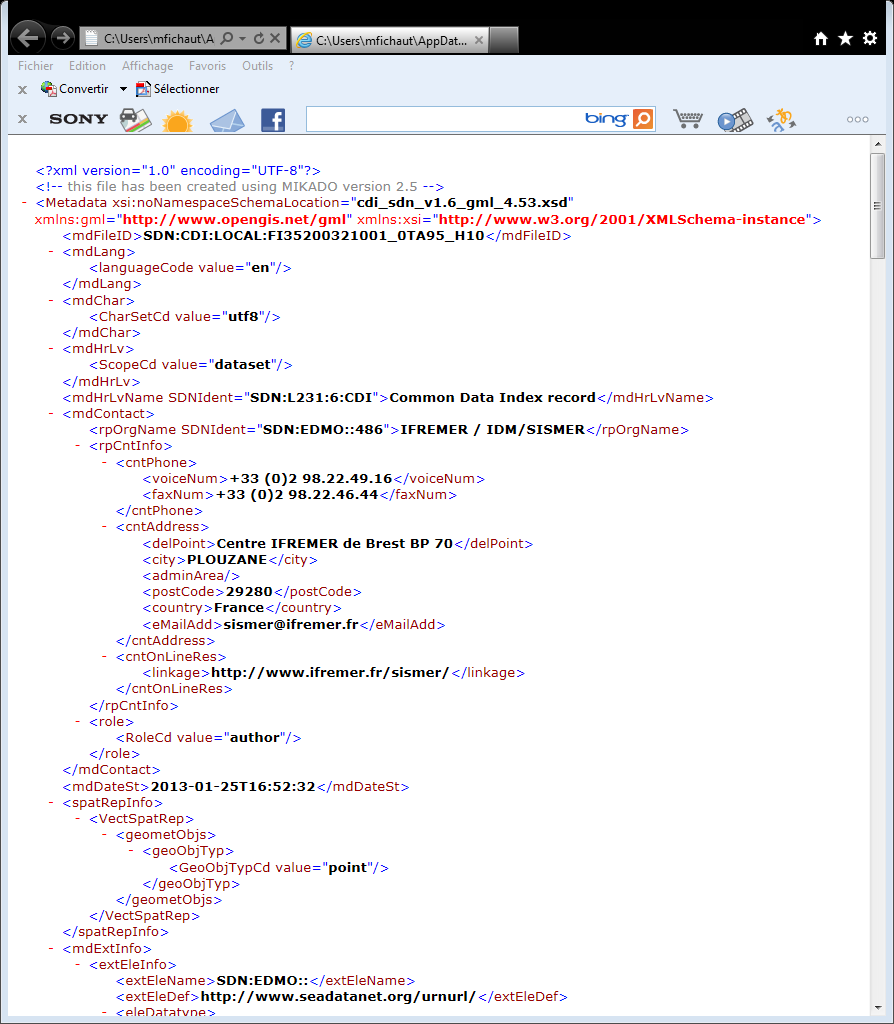 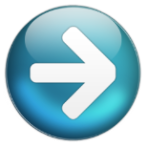 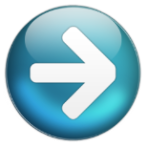 MIKADO
XML for CDIs
SISMER DB
Twice a year
Work-flow – Phys/Chem data from French cruises
8. Update of the coupling table
Update
Coupling table
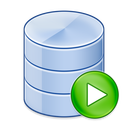 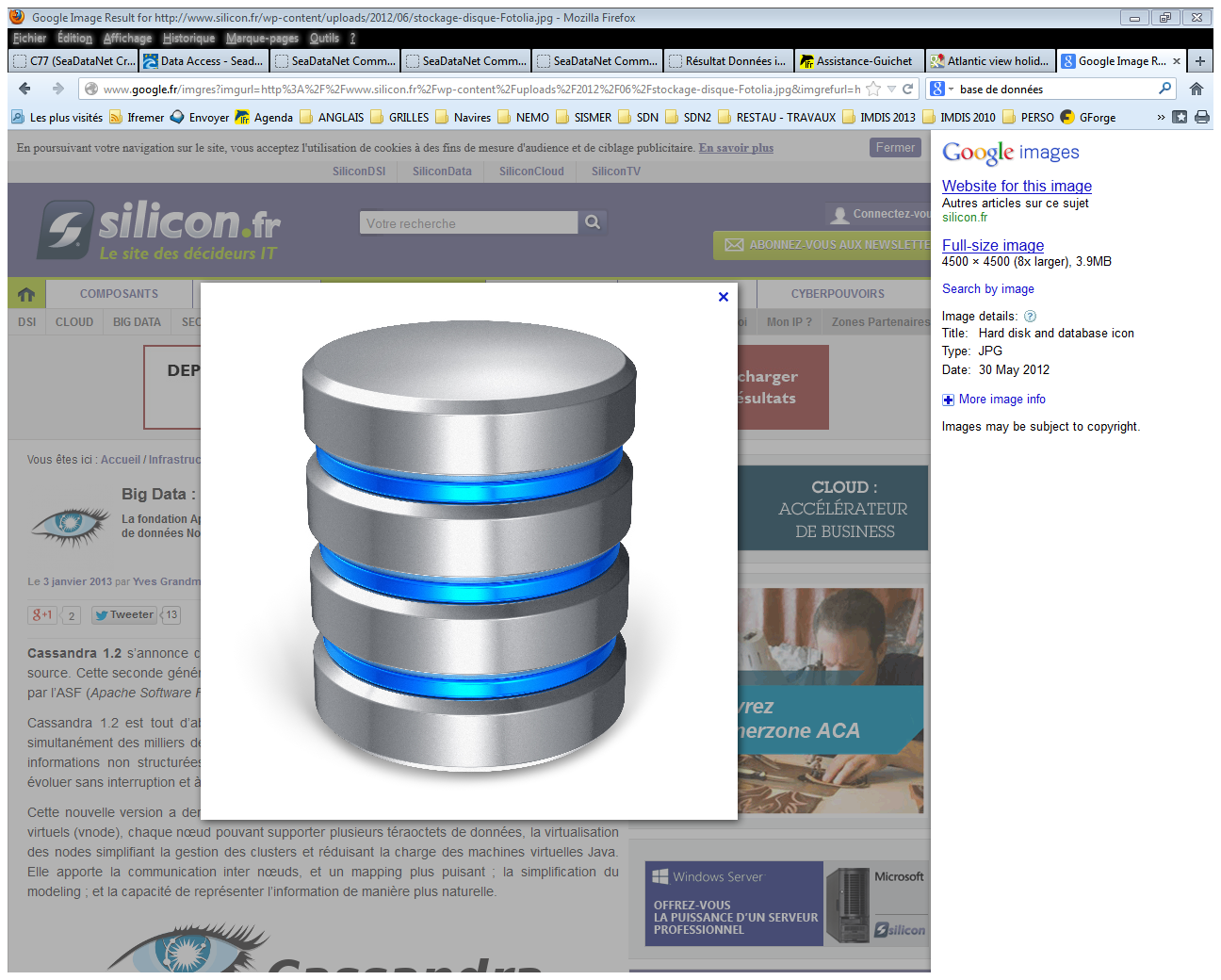 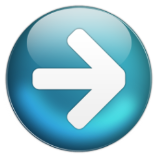 SISMER DB
SQL query with
SQL developper
Twice a year
Work-flow – Phys/Chem data from French cruises
9. CDIs XML sent to MARIS
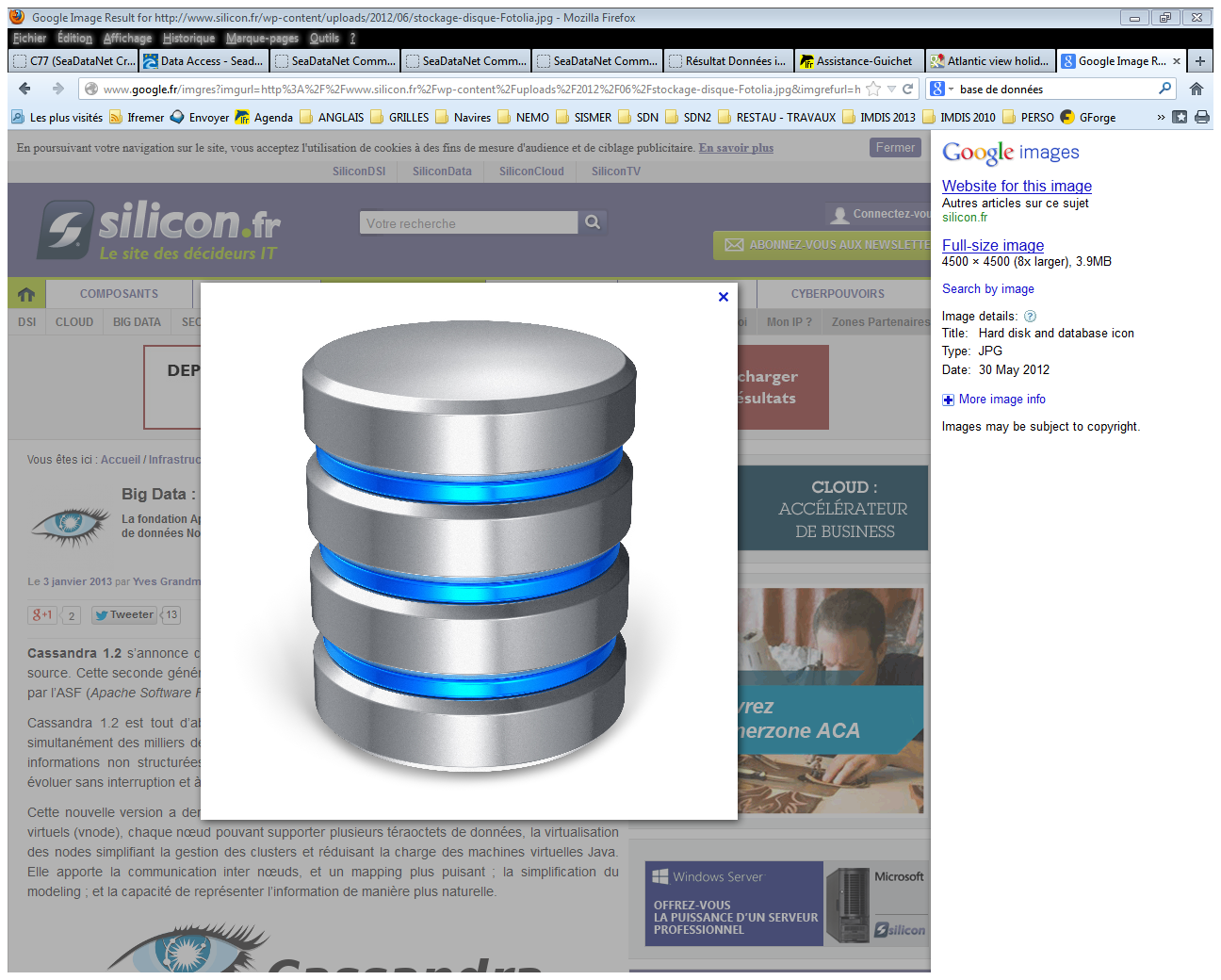 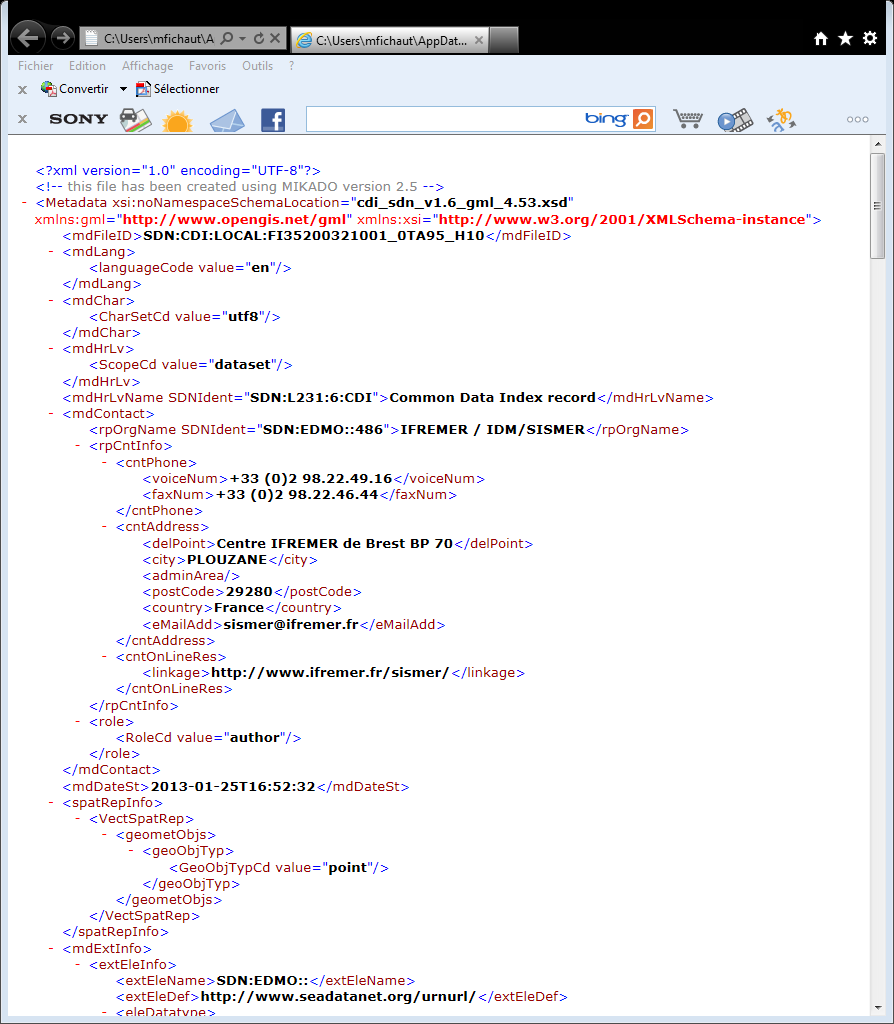 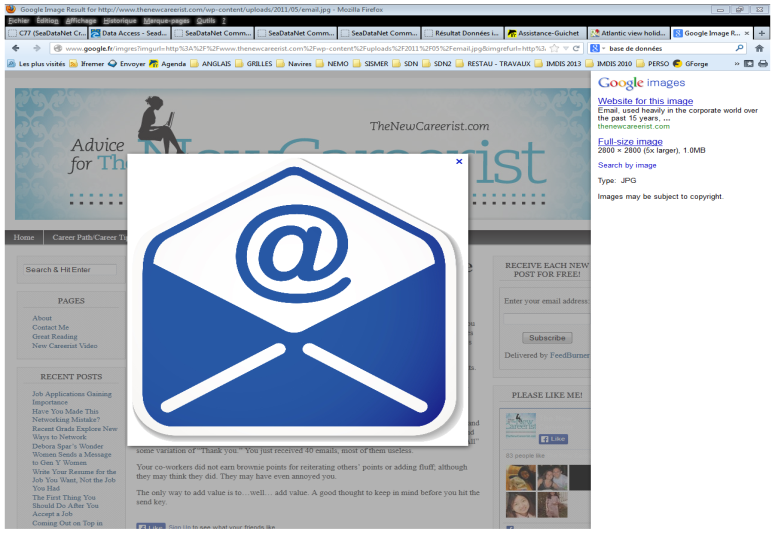 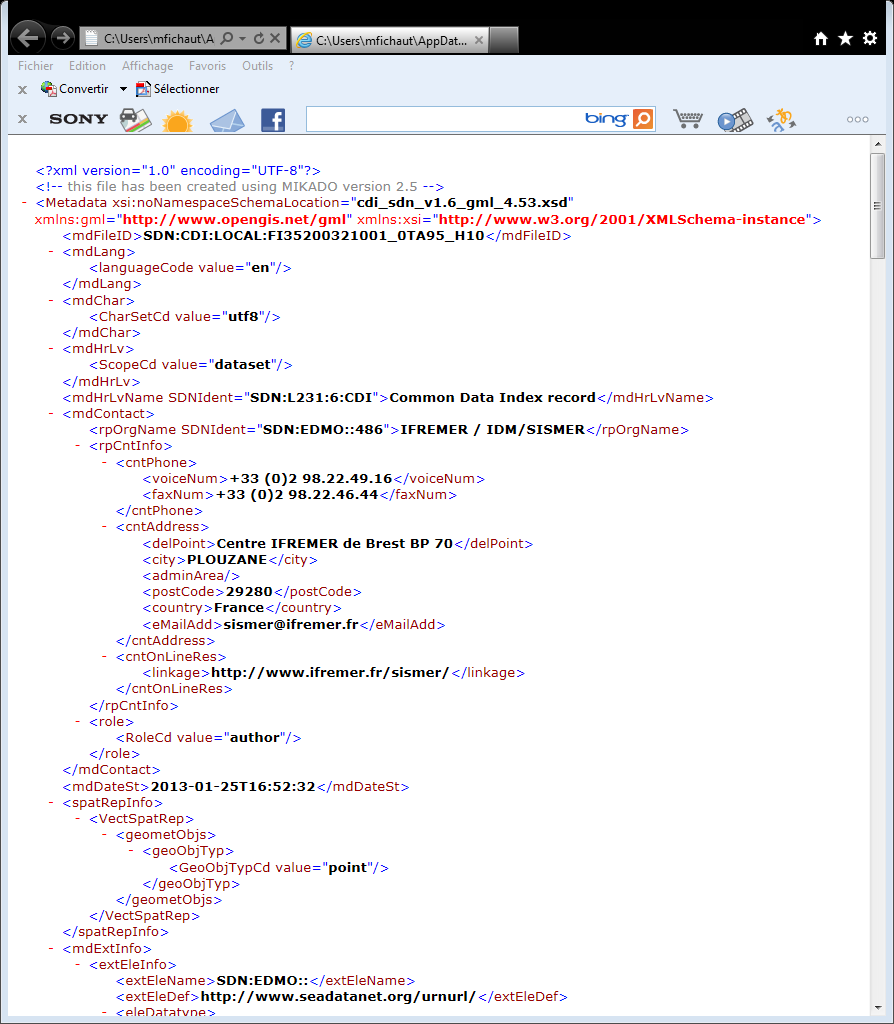 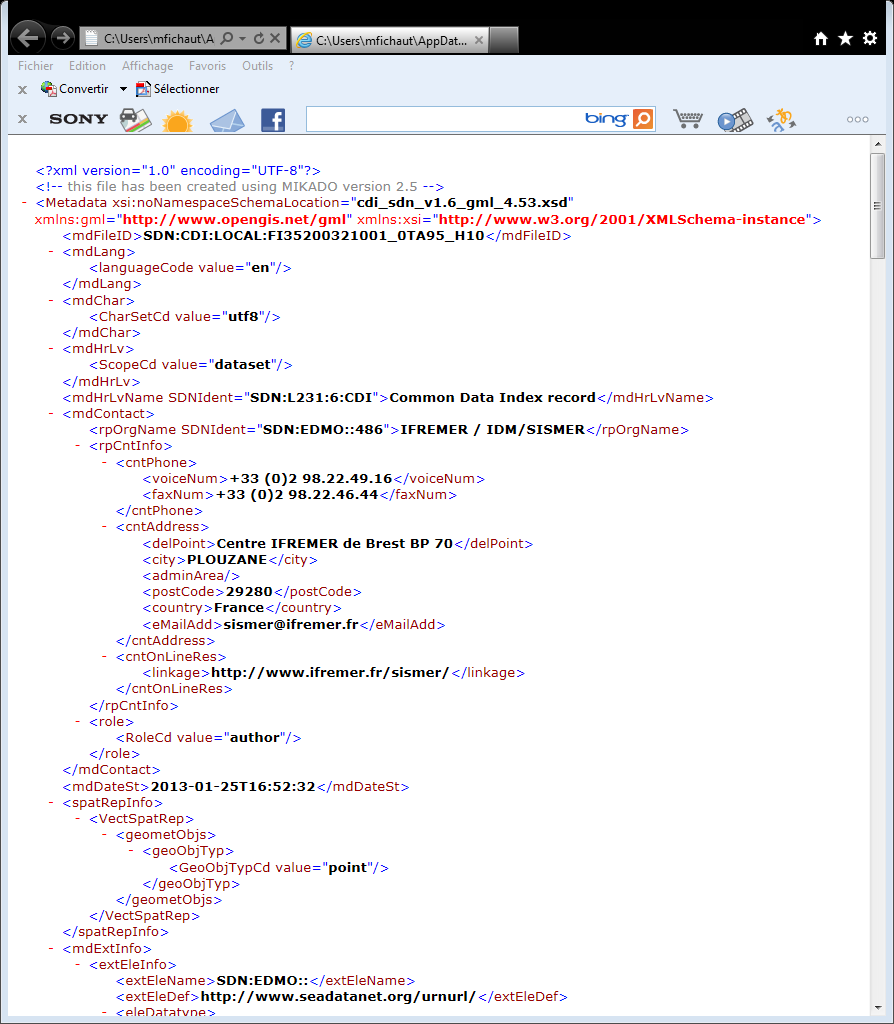 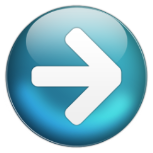 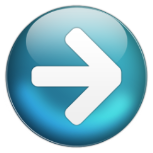 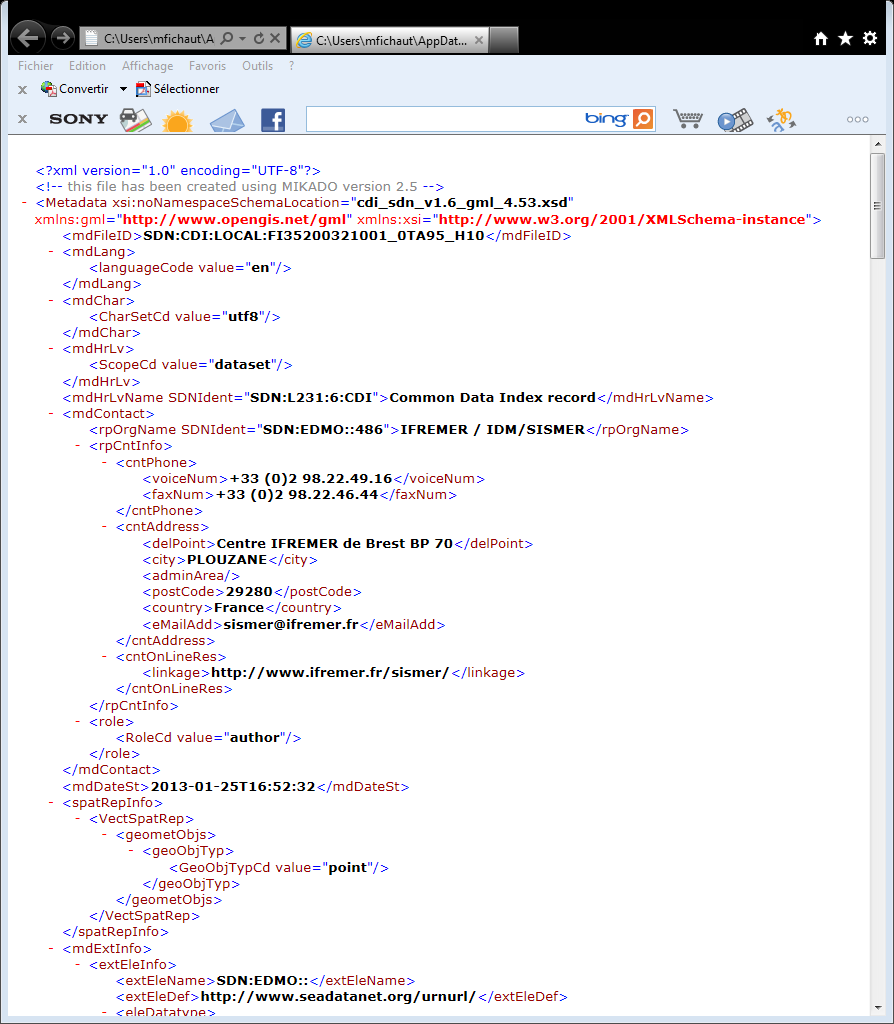 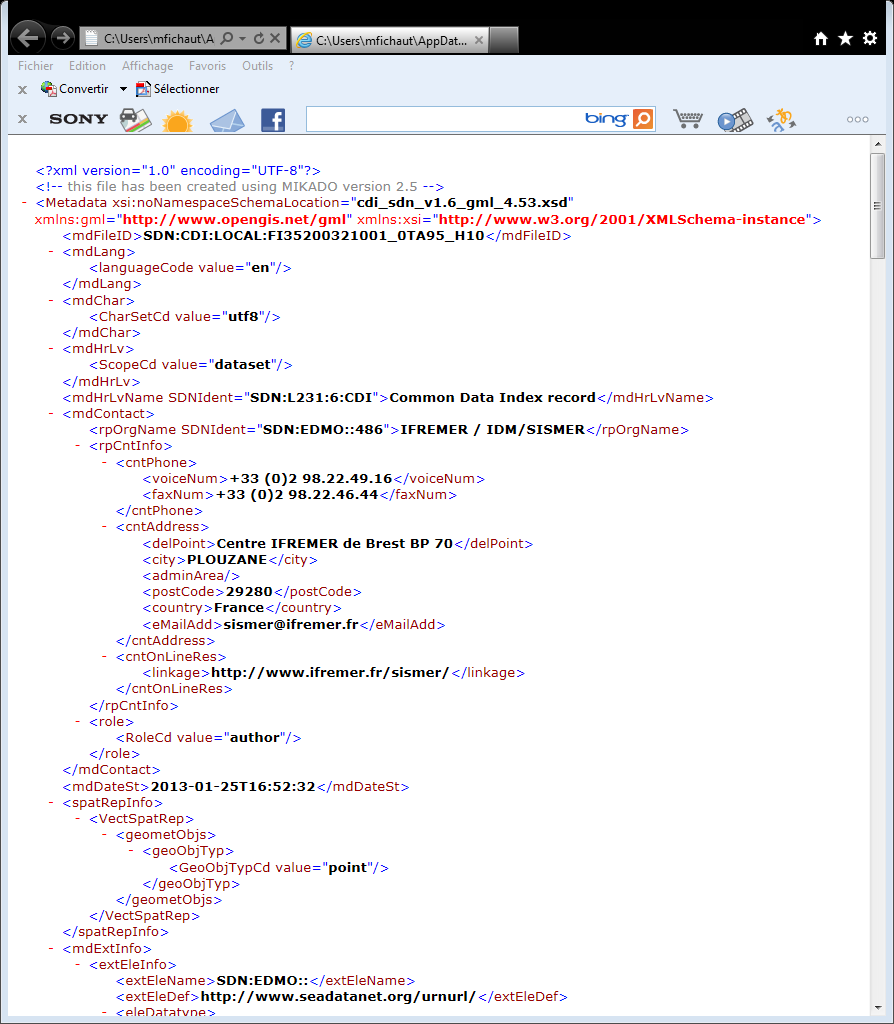 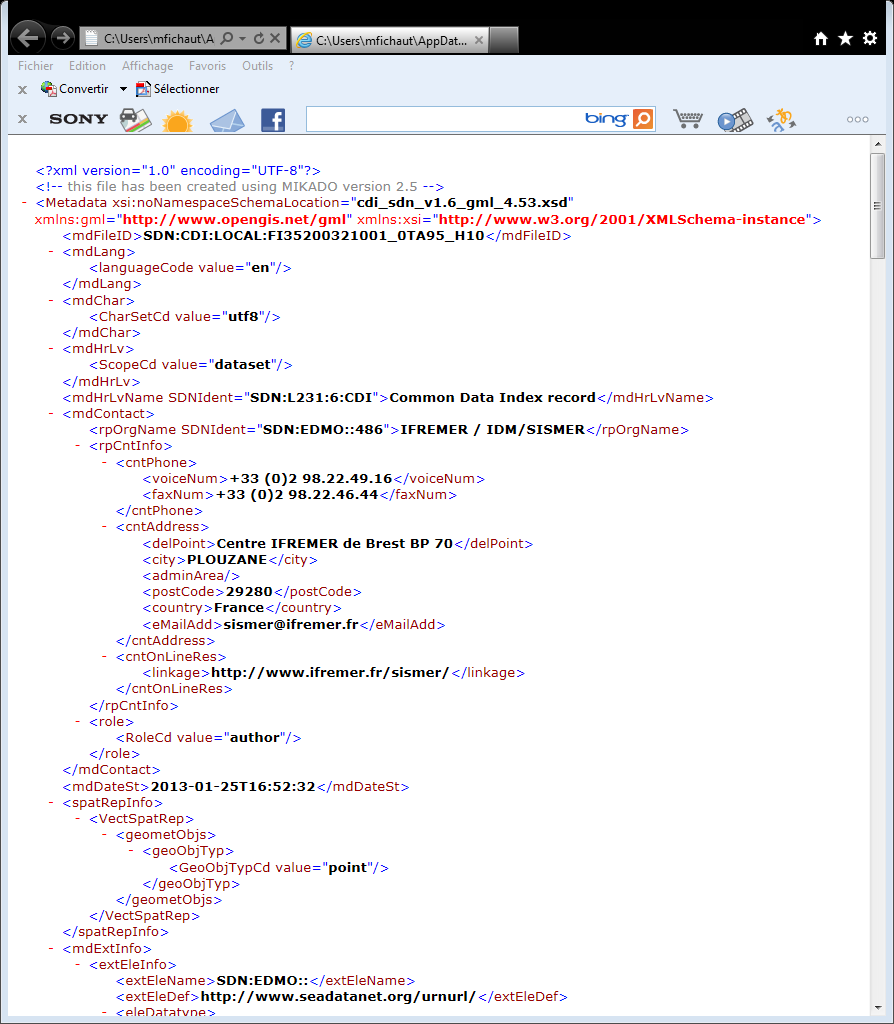 Manual
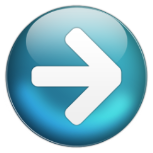 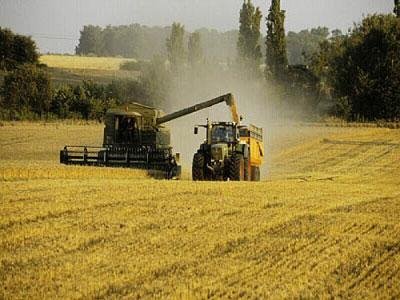 CatalogueService
Web
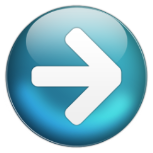 Automatic
MARIS central catalogue
XML for CDIs
Twice a year
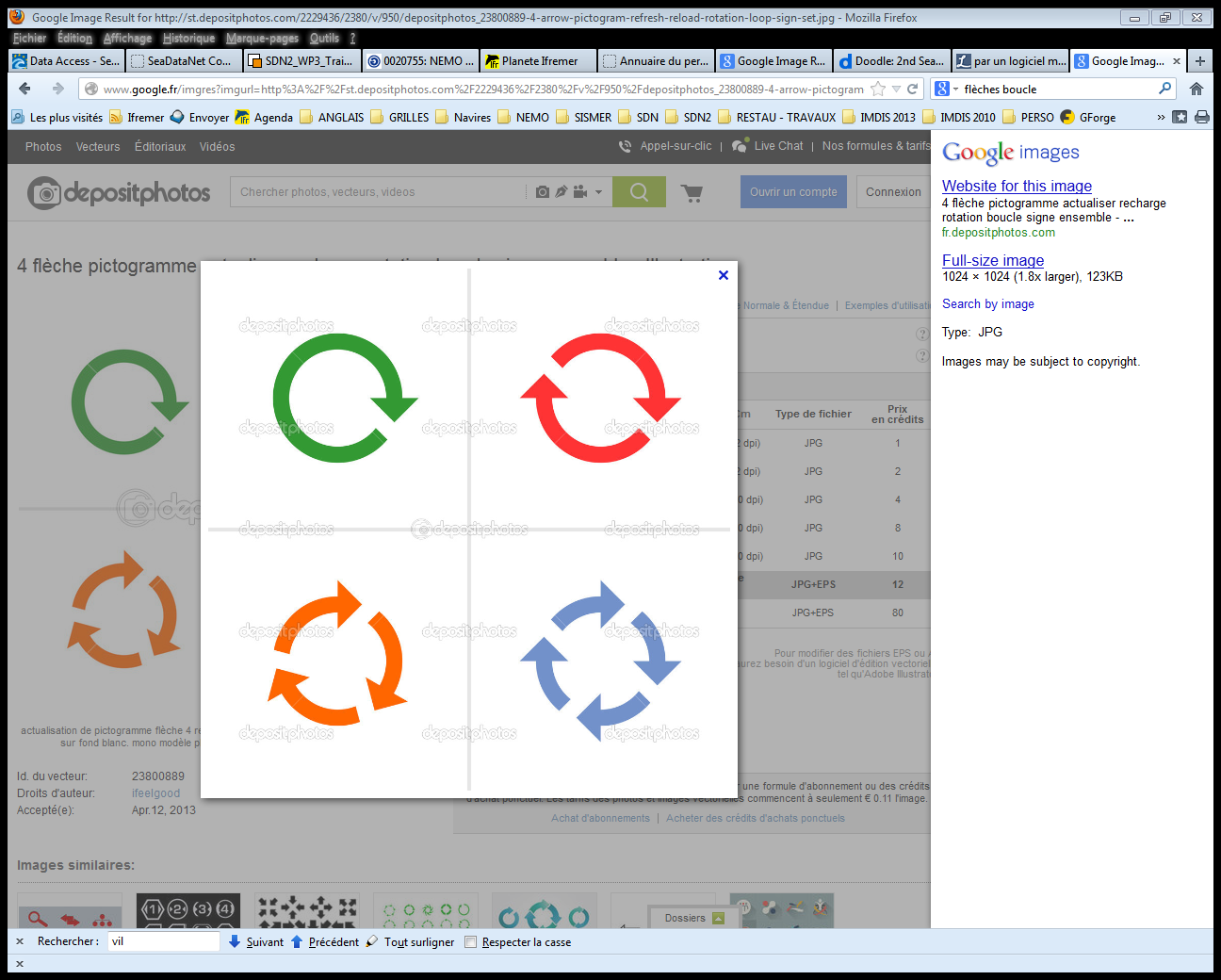 Work-flow – French Argo float
1. Data and metadata loaded in IFREMER database
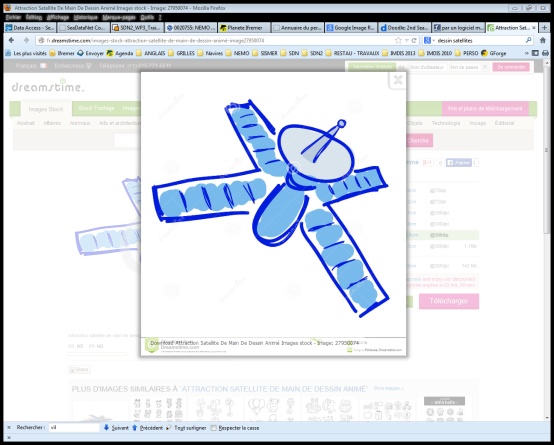 Argos
Irridium
Coriolis DB
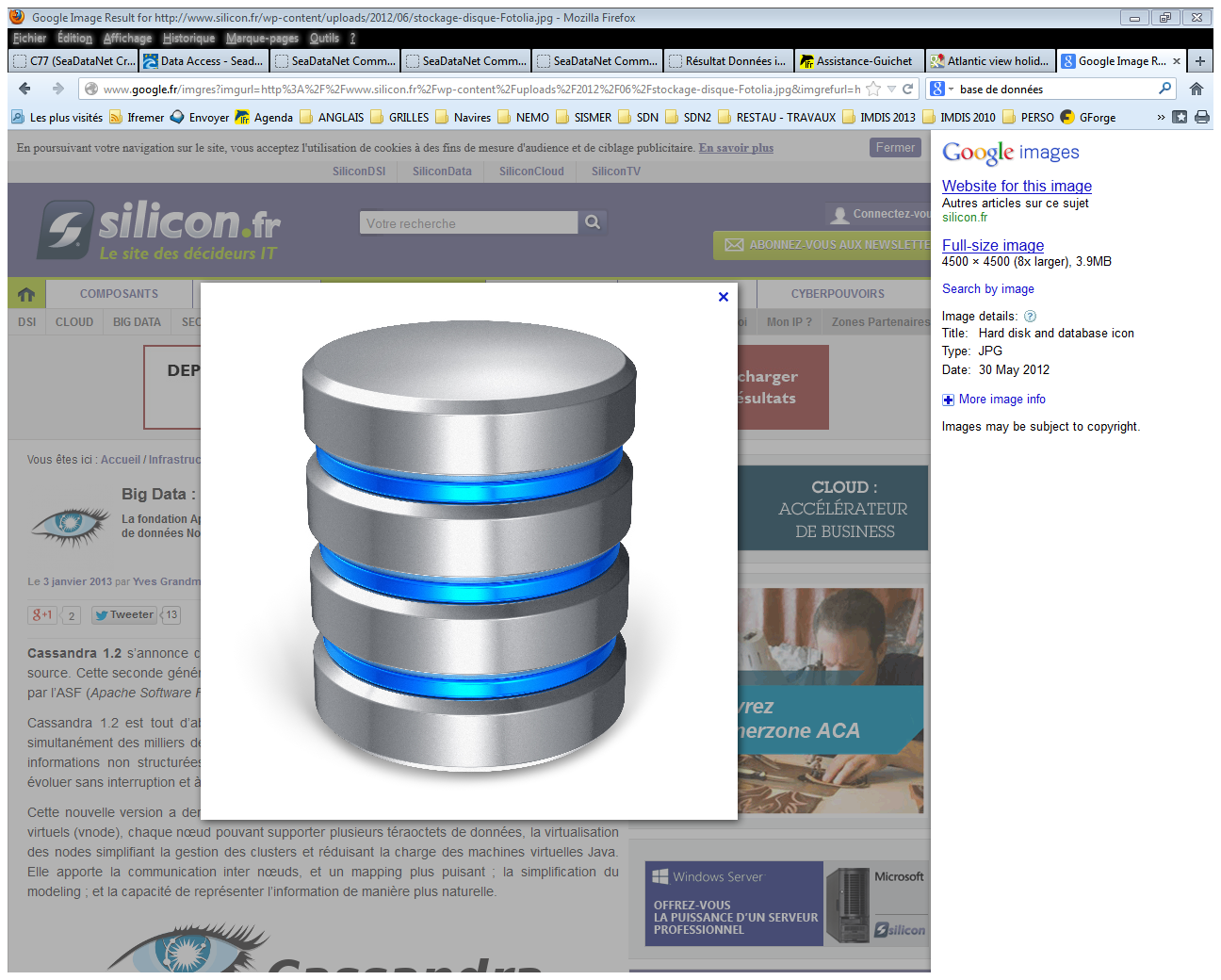 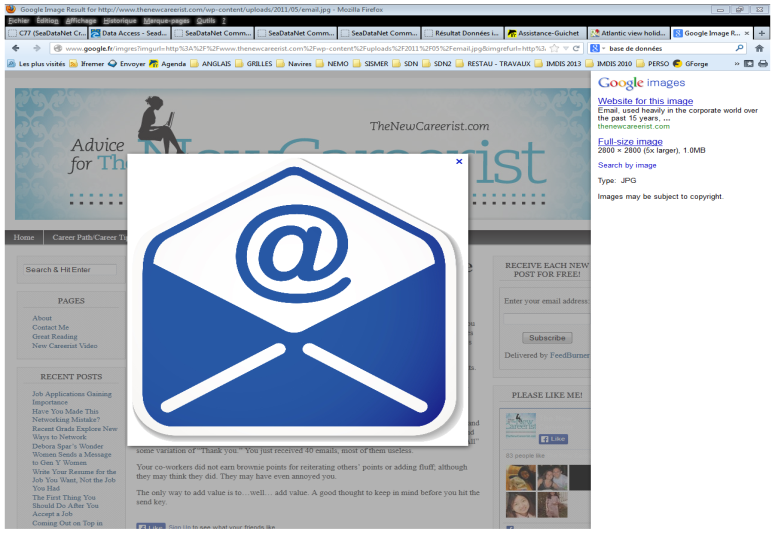 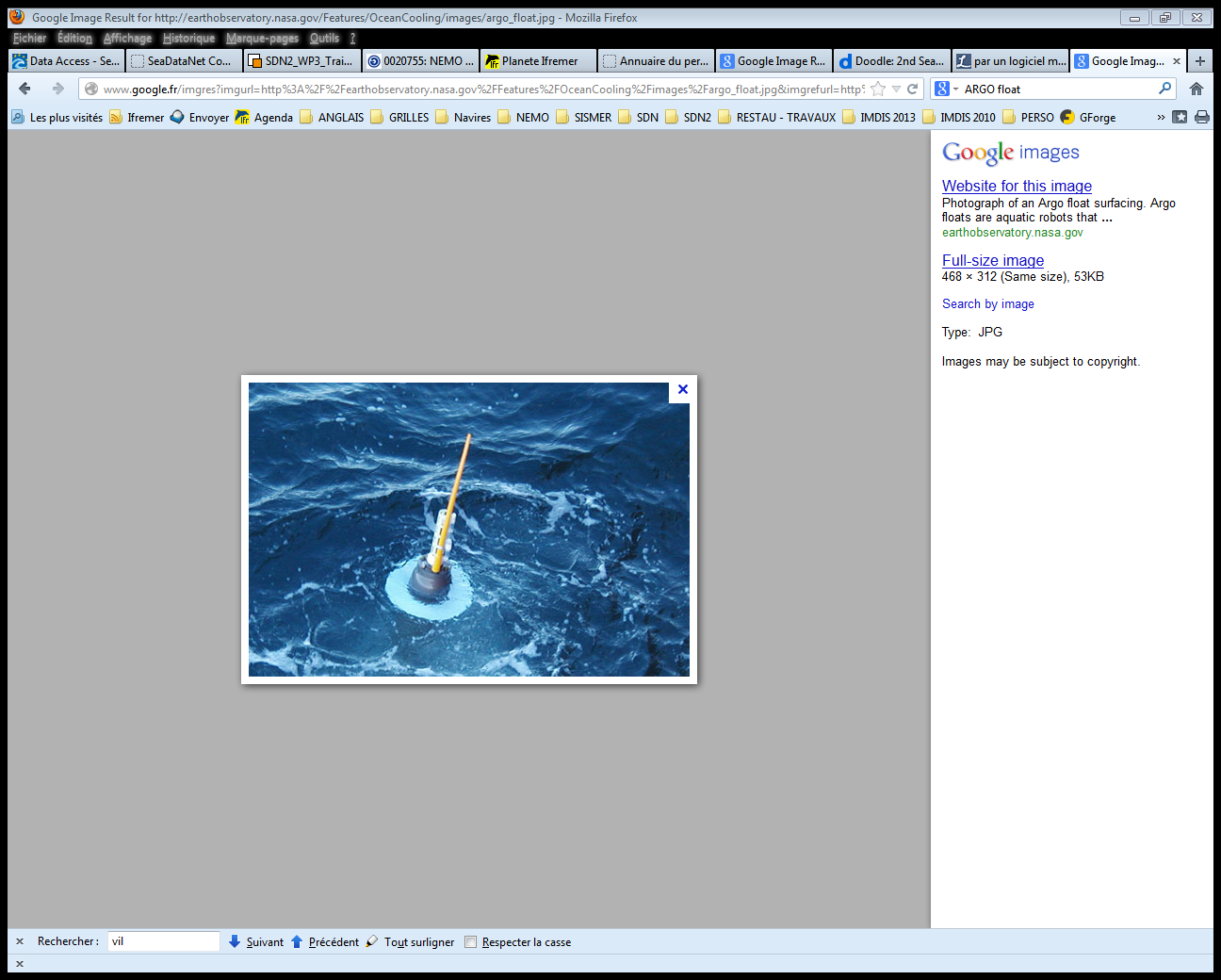 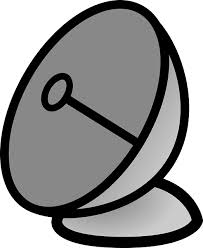 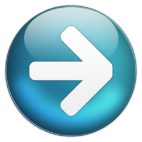 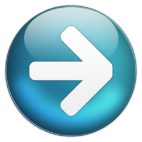 CLS
Automatic QC
Every day
Work-flow – French Argo float
2. Manual QC of the data, by set of data not yet manually QCed
Coriolis DB
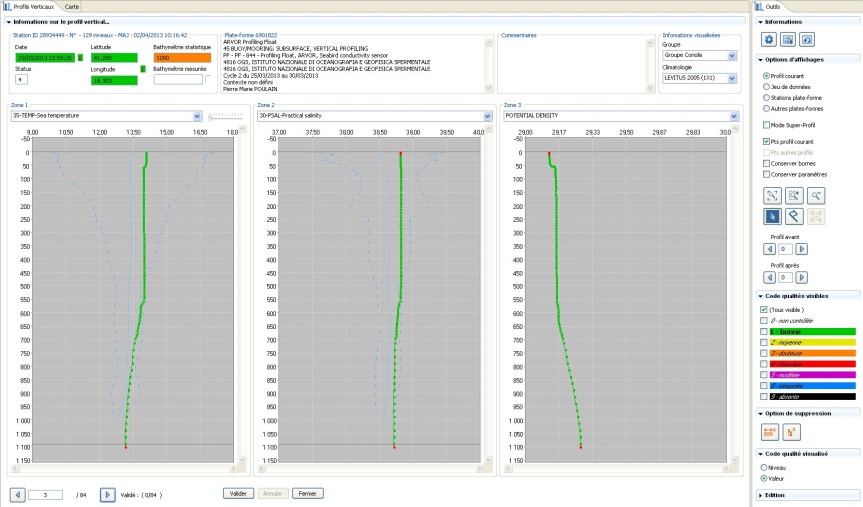 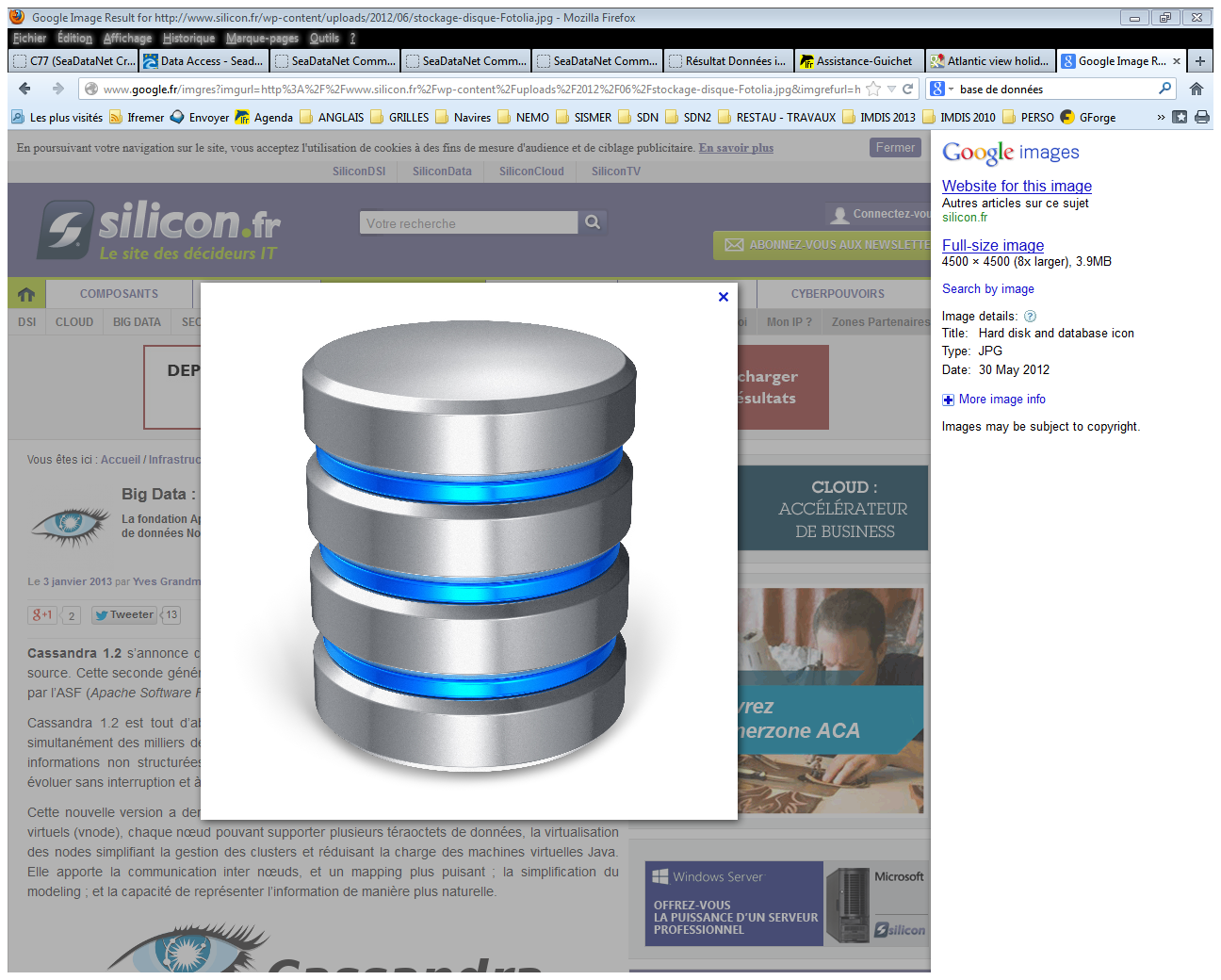 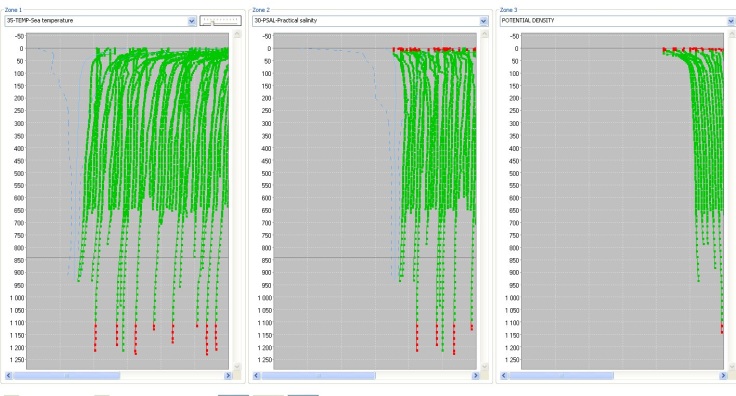 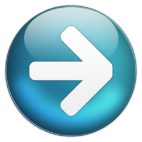 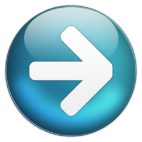 IFREMER  SCOOP2 software
Every working day
Work-flow – French Argo floats
3. CDIs XML generation, new data and updated data (timestamp in the DB)
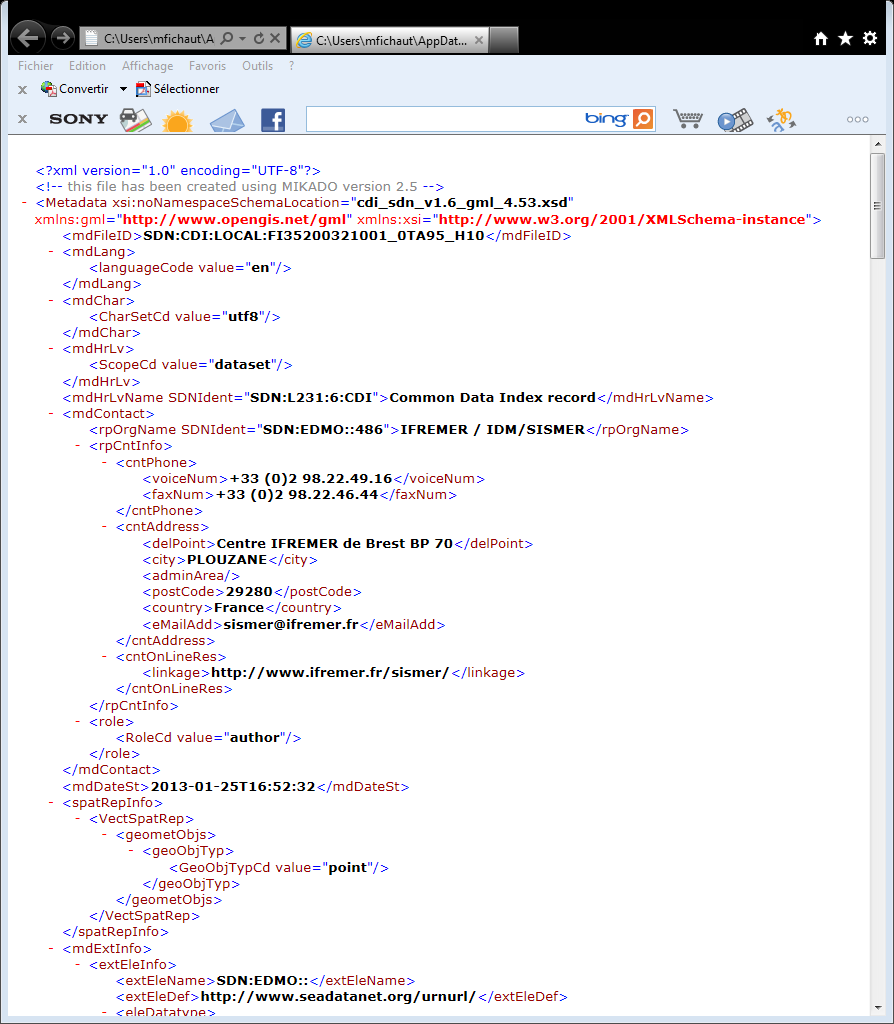 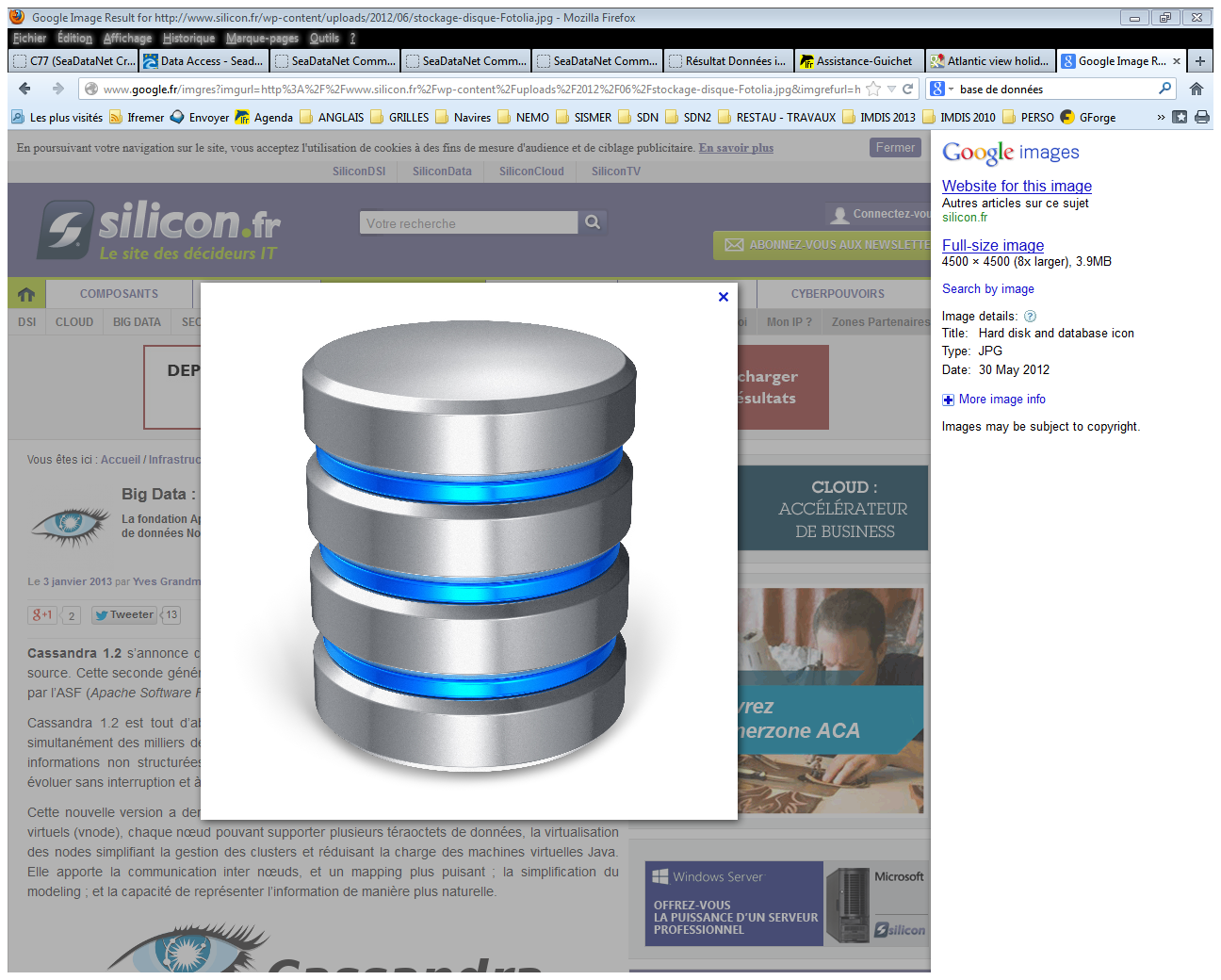 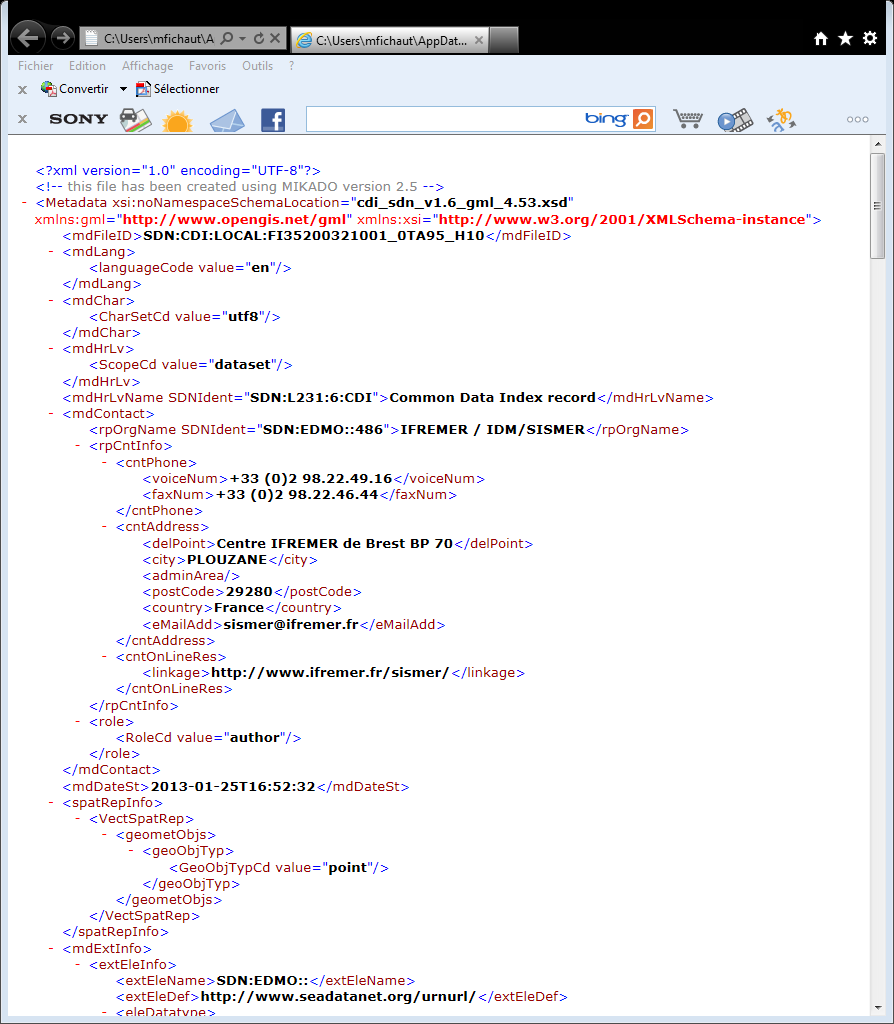 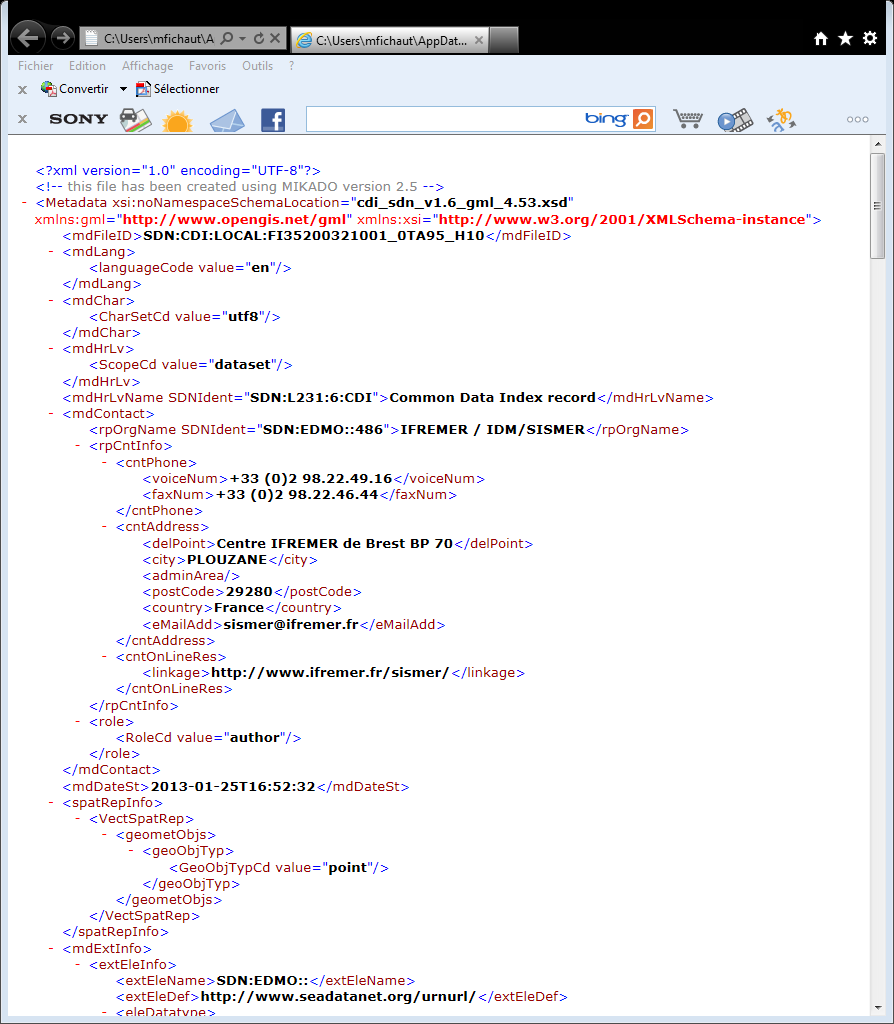 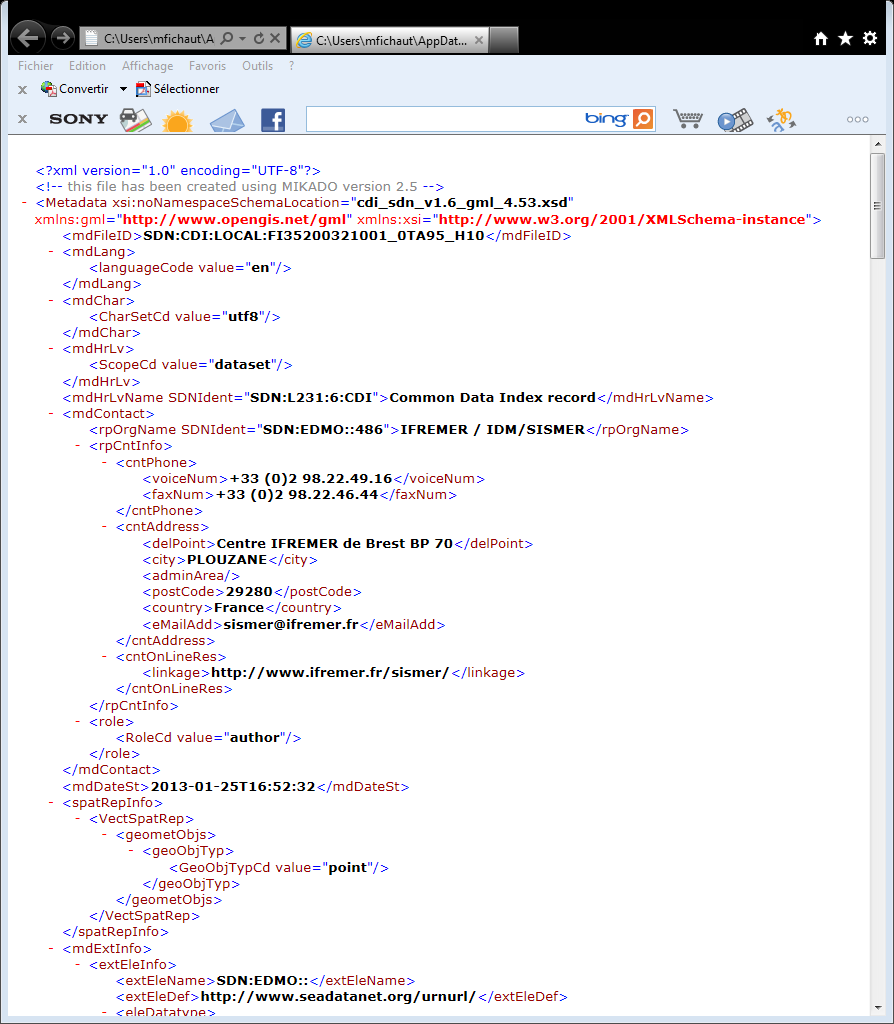 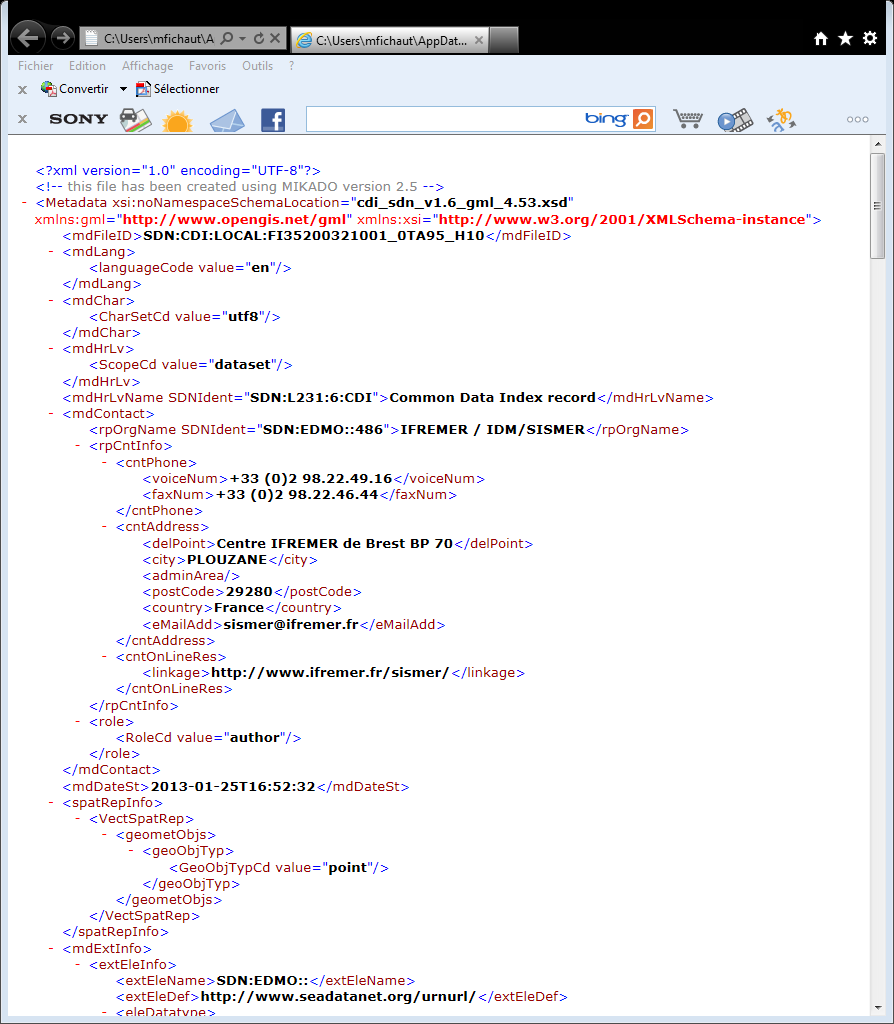 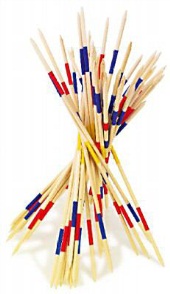 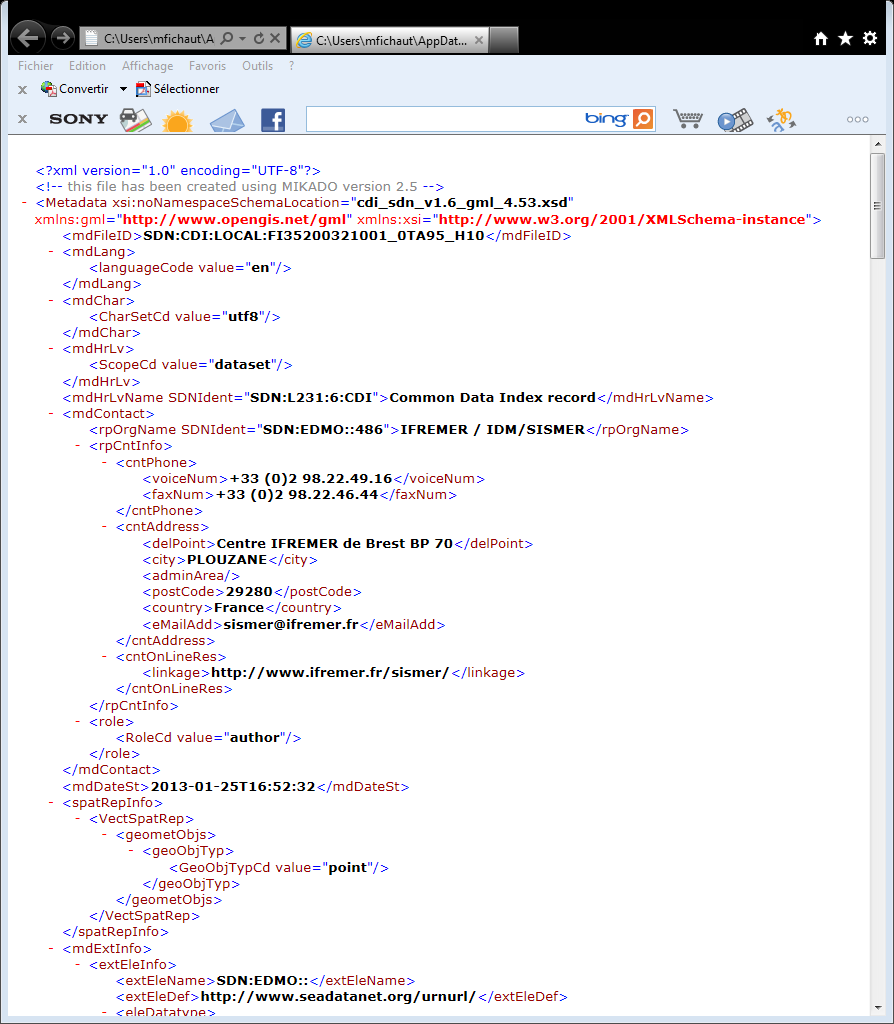 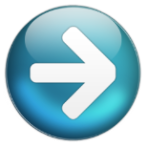 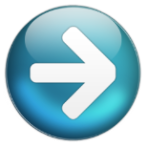 MIKADO
XML for CDIs
CORIOLIS DB
Every month
Work-flow – French Argo floats
4. Update of the coupling table
Update
Coupling table
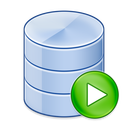 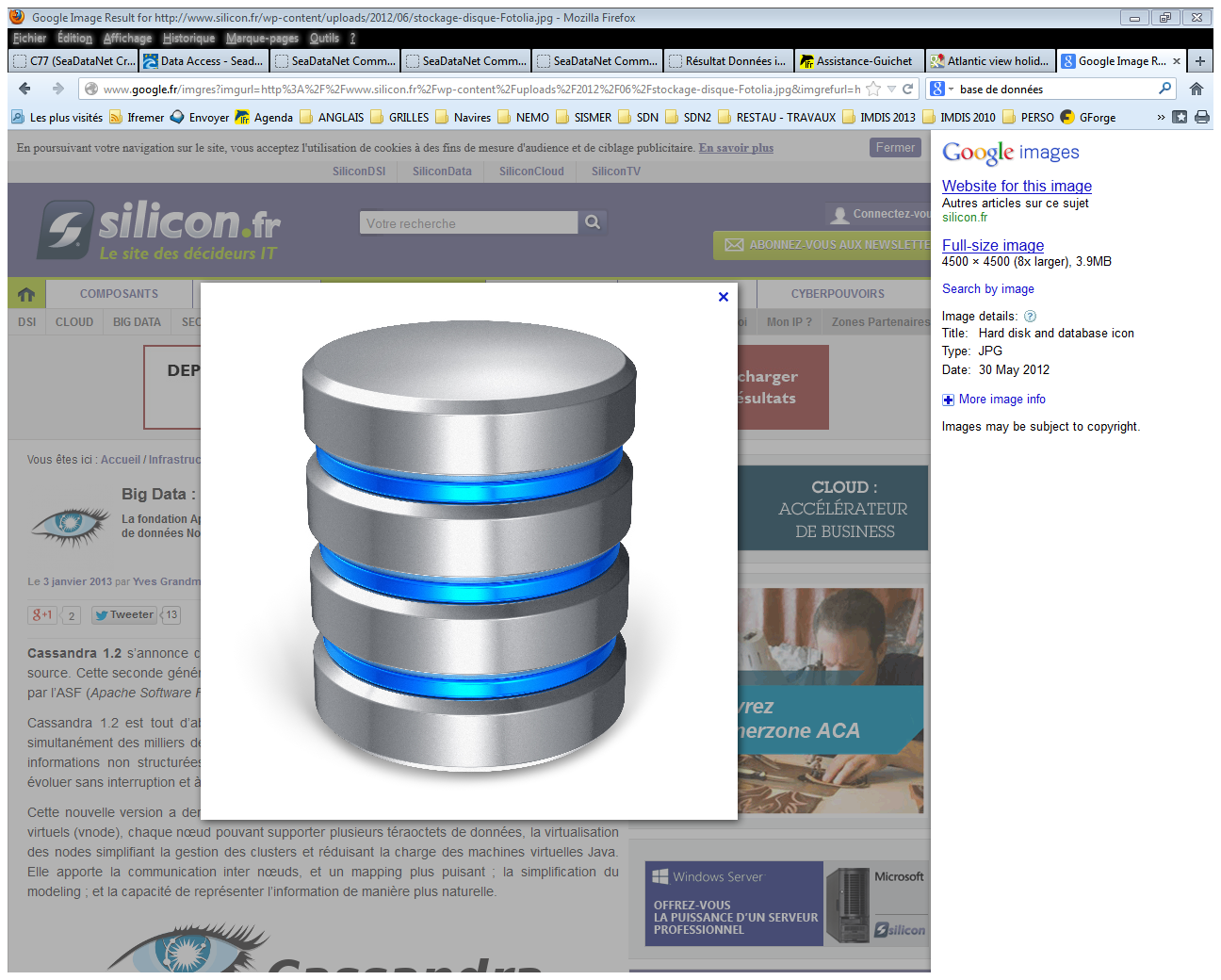 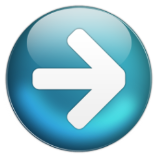 SISMER DB
SQL query with
SQL developper
Every month
Work-flow – French Argo floats
5. CDIs XML sent to MARIS
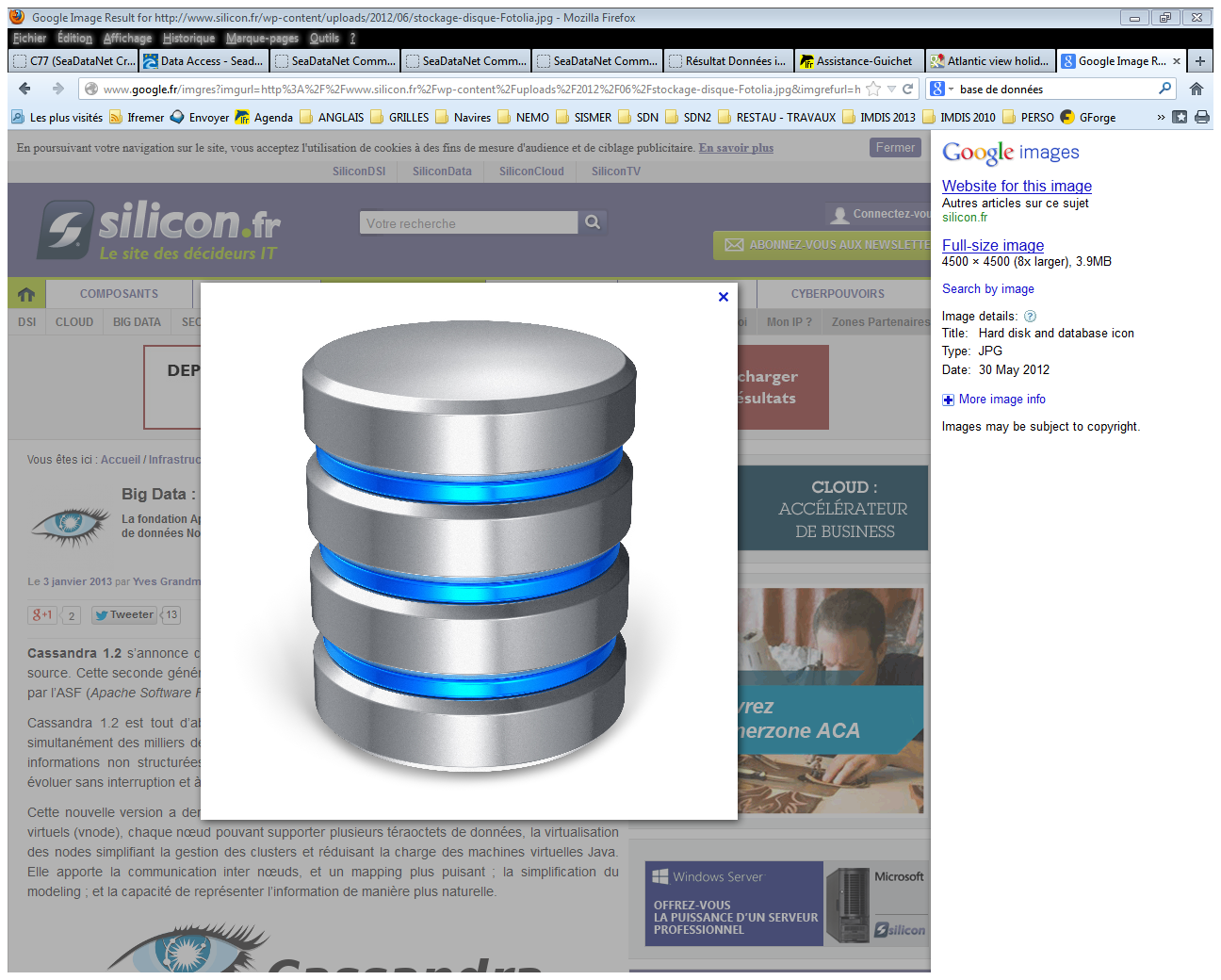 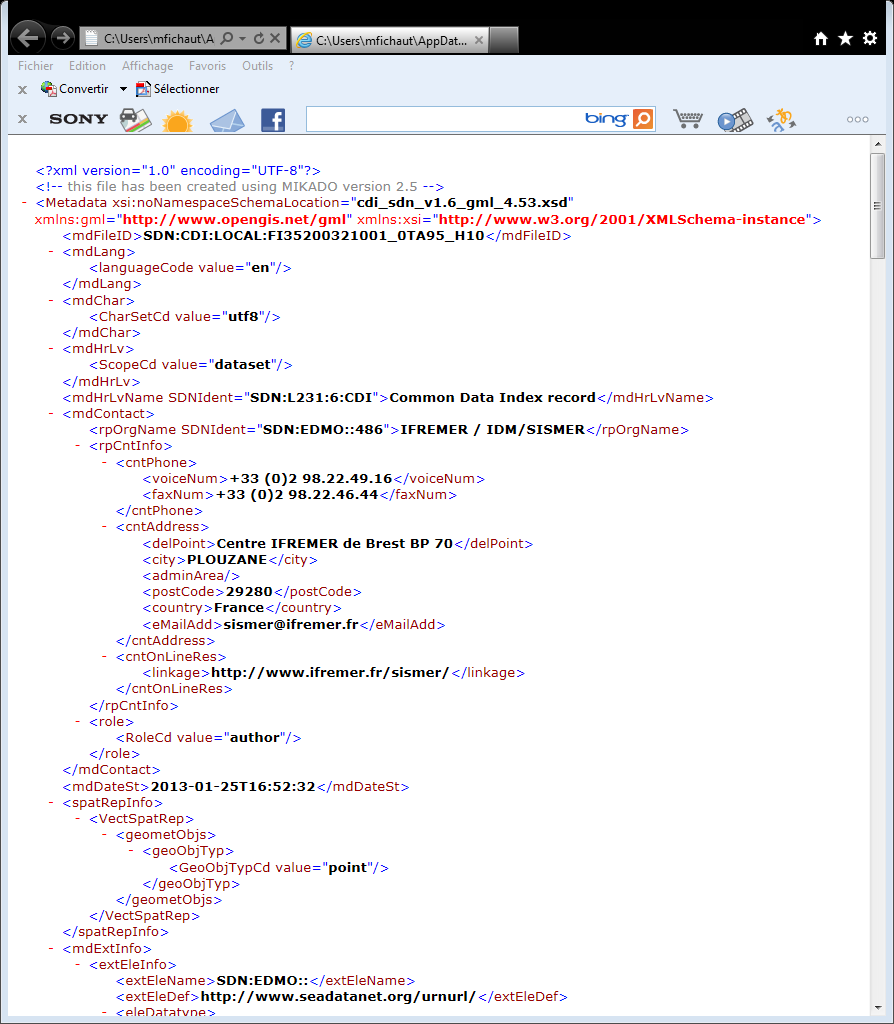 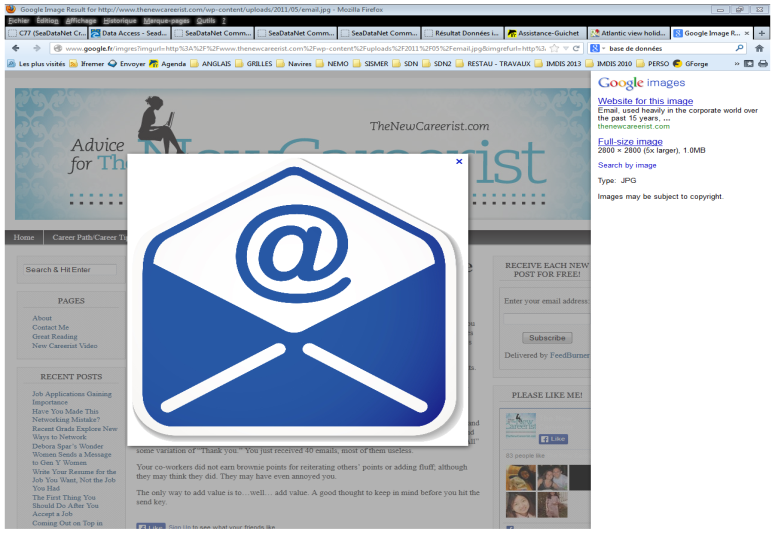 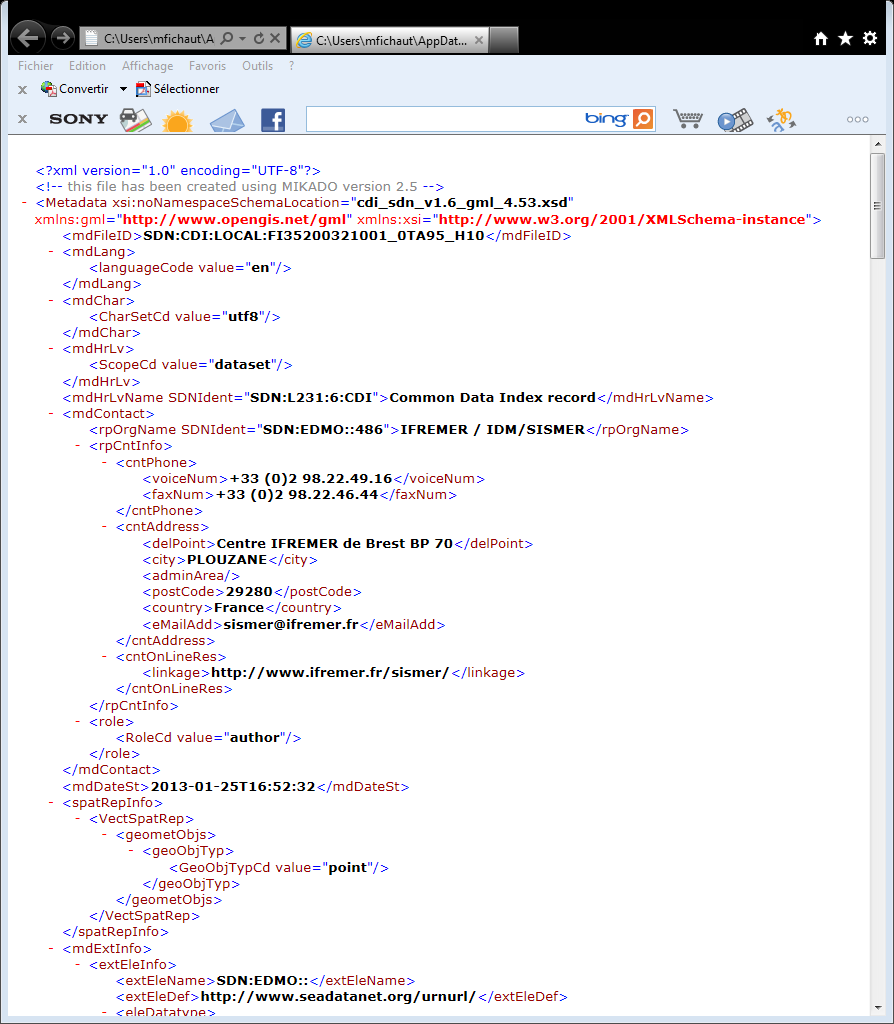 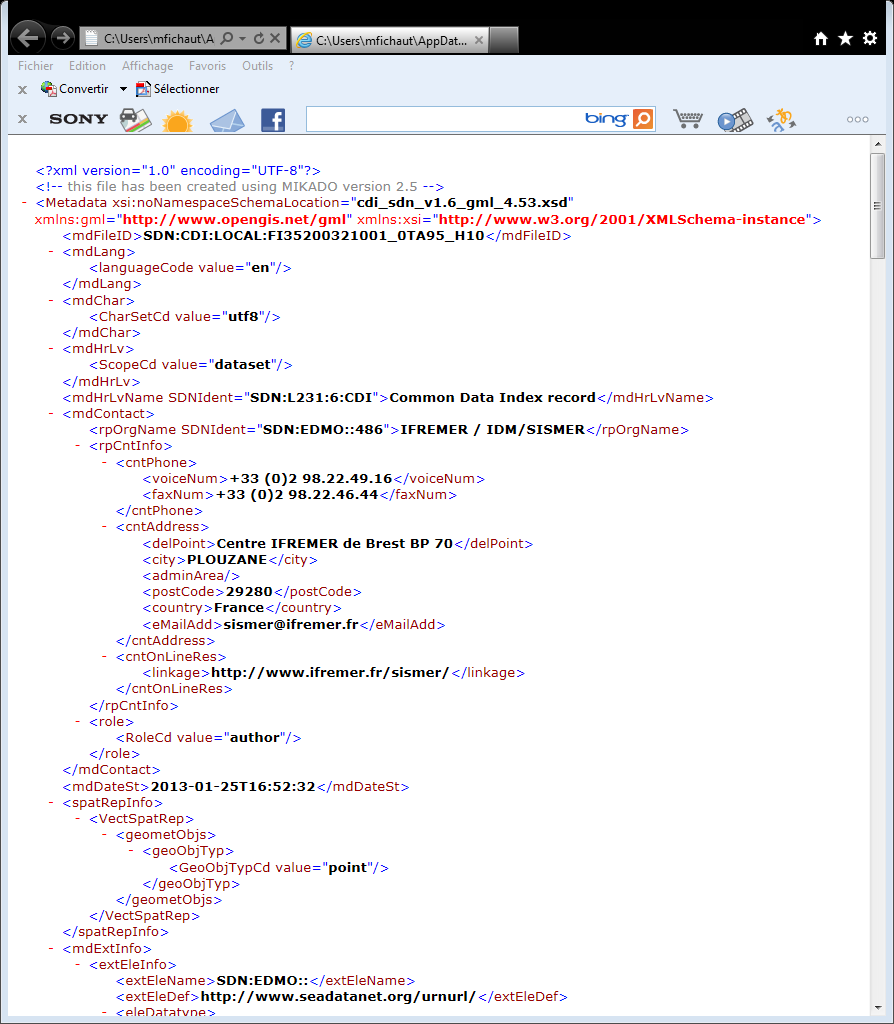 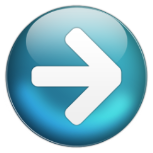 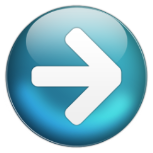 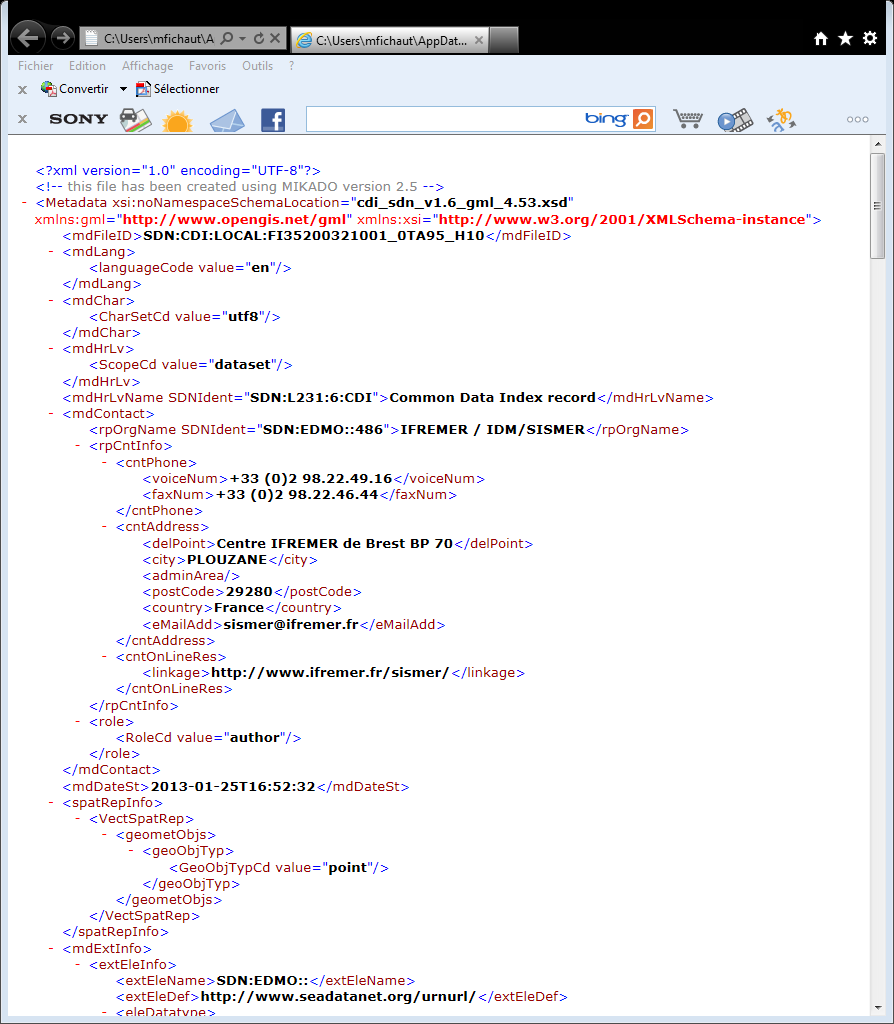 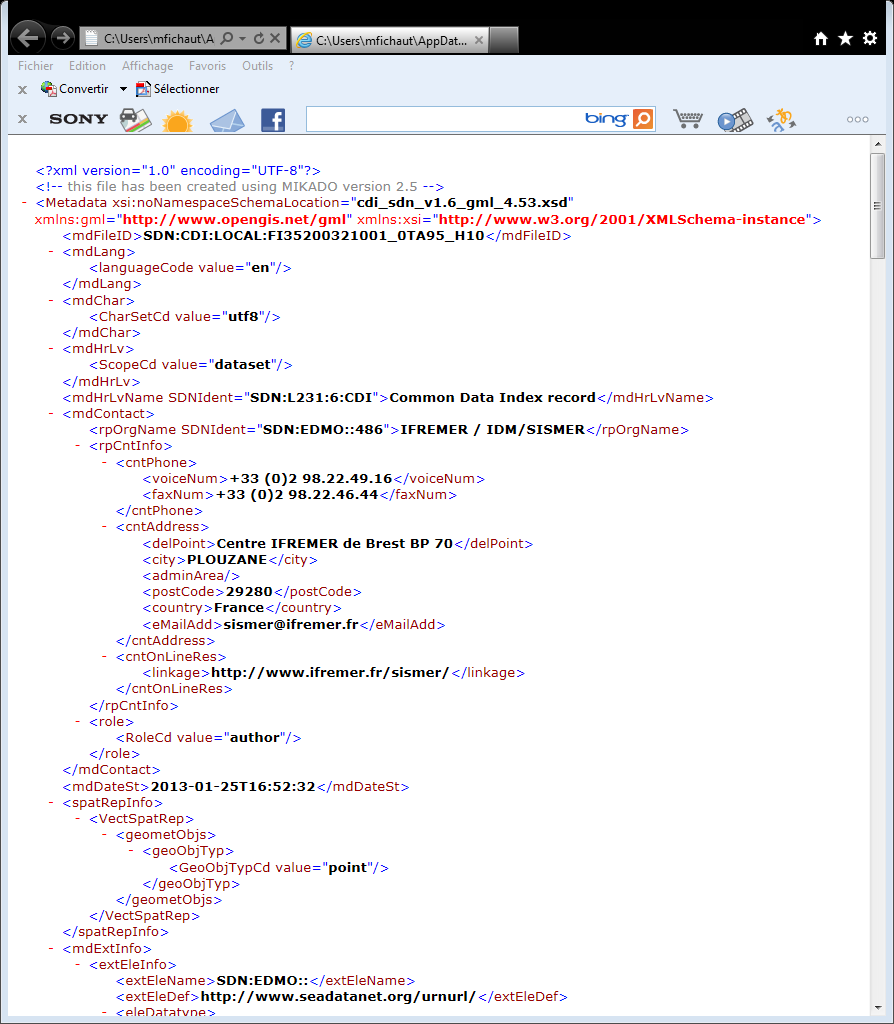 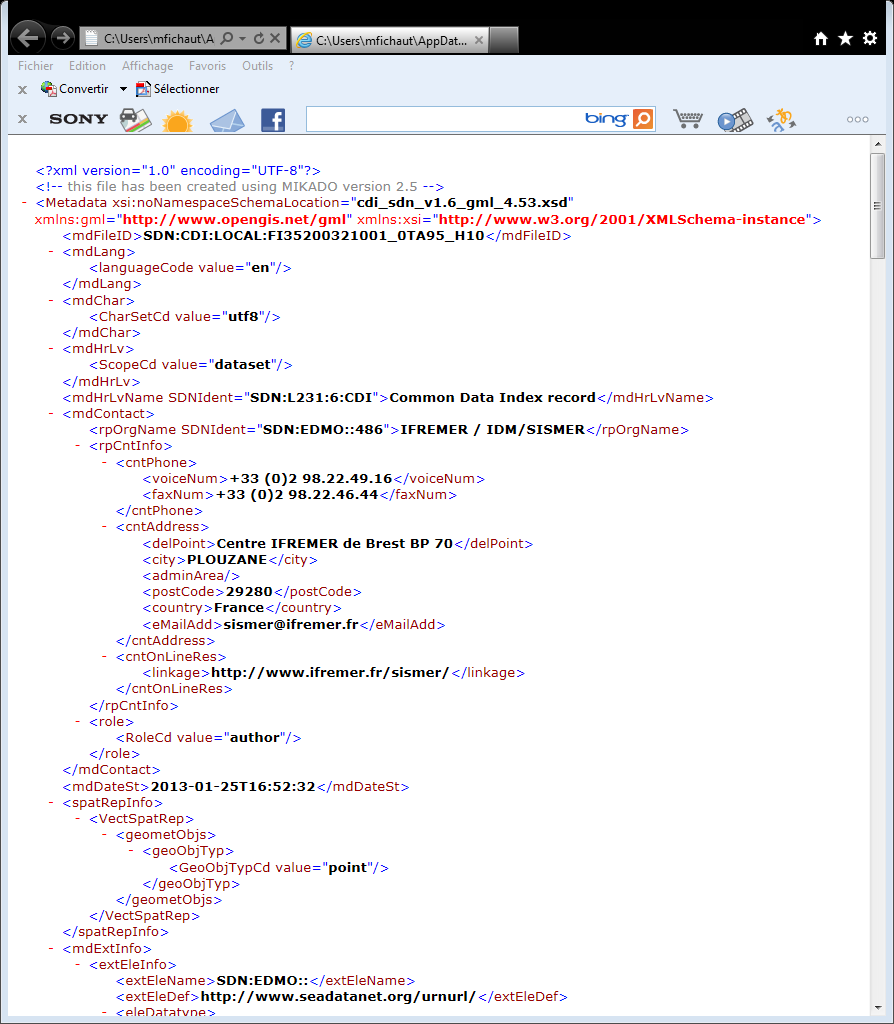 Manual
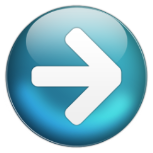 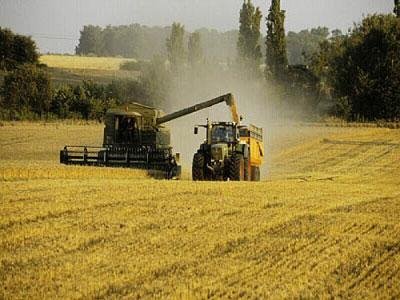 CatalogueService
Web
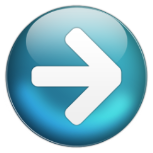 Automatic
MARIS central catalogue
XML for CDIs
Every month
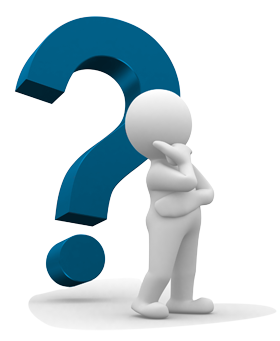 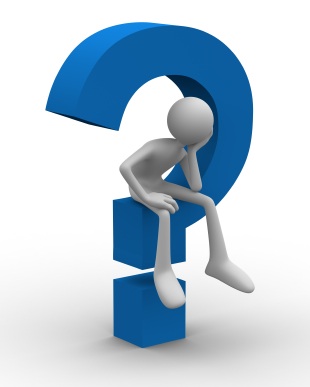 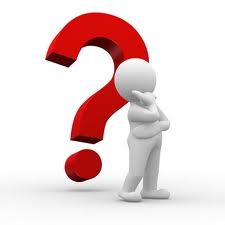